Куклотерапия как эффективное средство психолого-педагогического сопровождения родителей в коррекции эмоционально-волевой сферы детей с ОВЗ
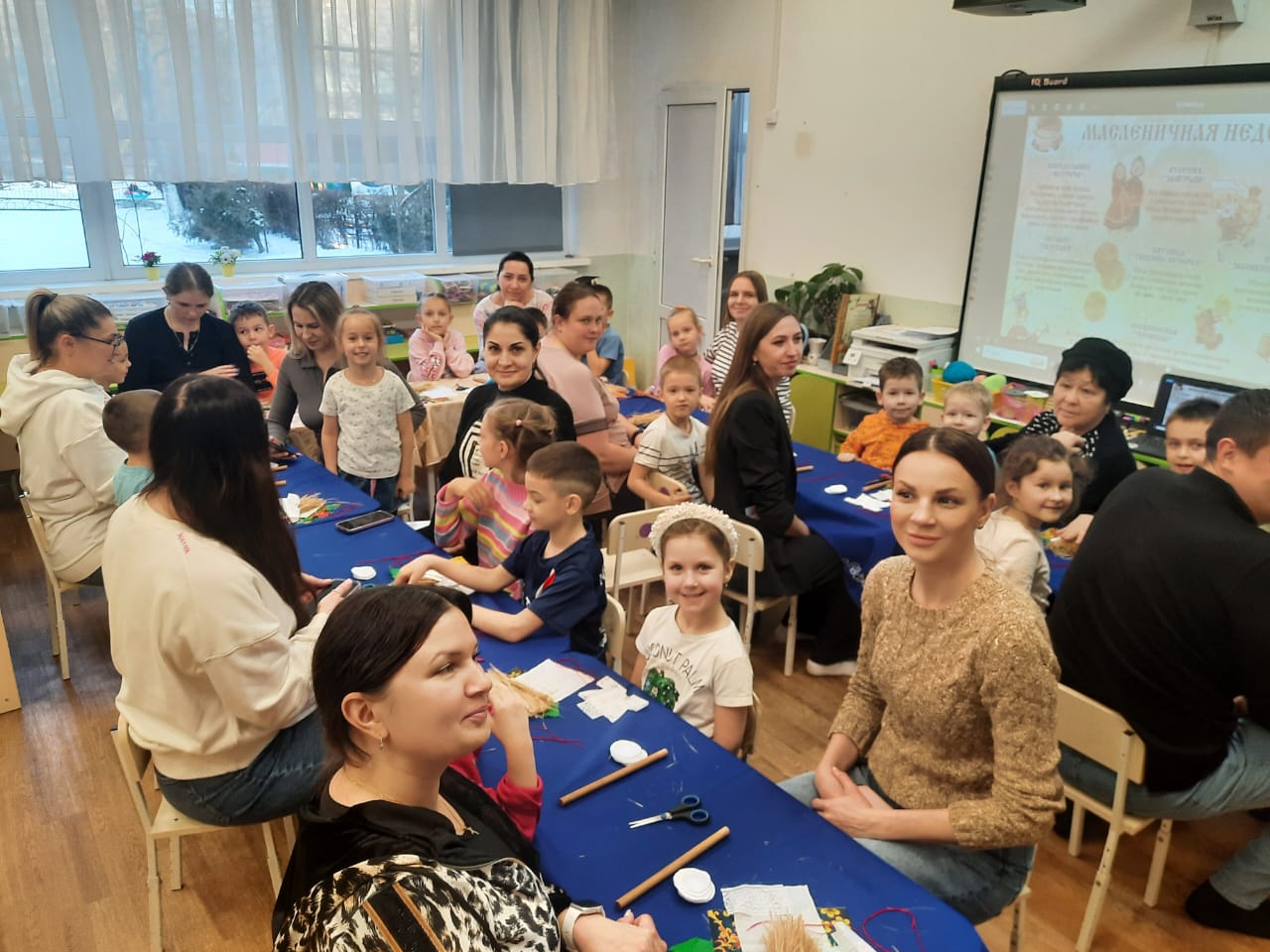 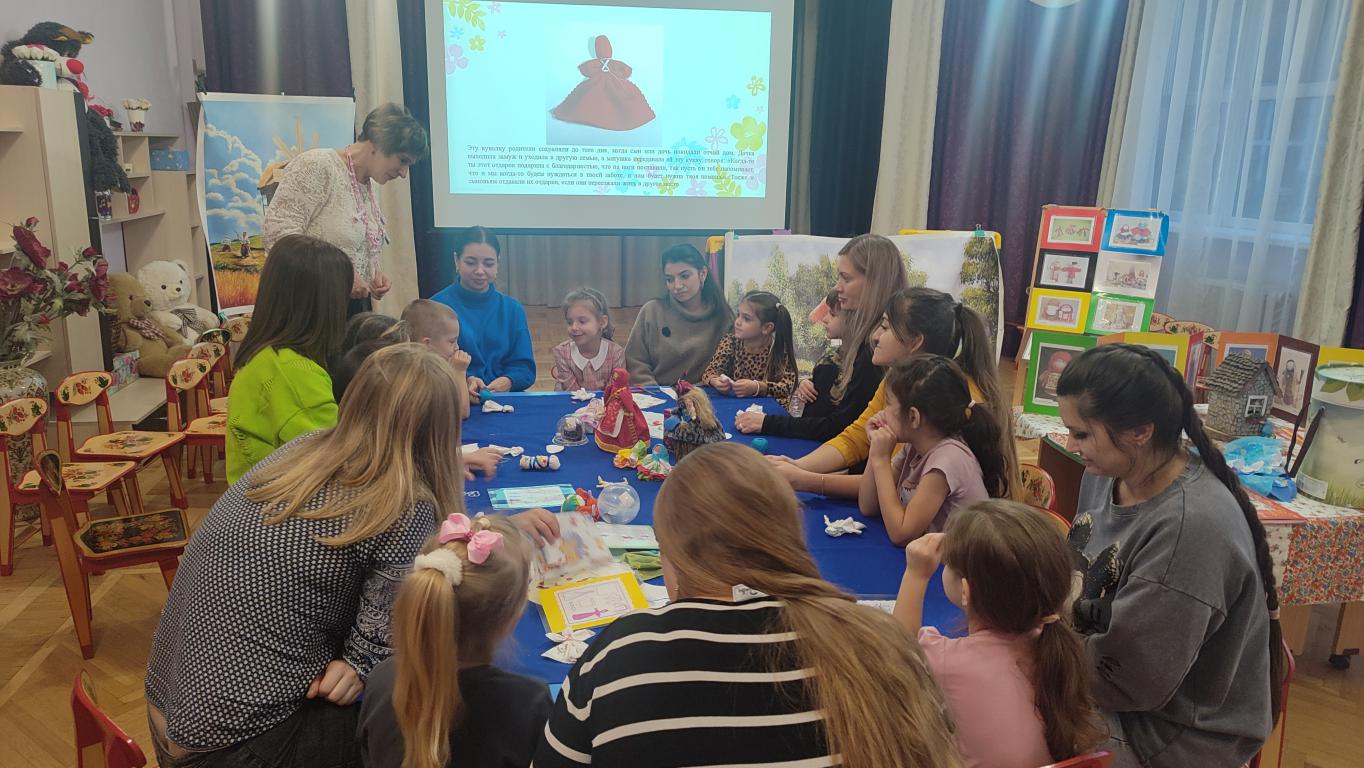 Первой эту крепкую связь детей и игрушек предложила использовать в лечебных и диагностических целях дочь известного психоаналитика Зигмунда Фрейда Анна. Но её труды стали лишь основой для углубленных исследований, которые провели (и окончательно сформировали методику) психологи Ирина Медведева и Татьяна Шишова. Их работа стала основой метода куклотерапии.
Немного истории
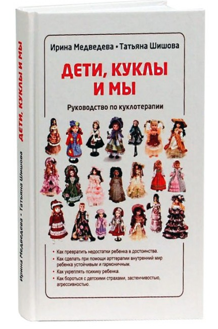 Куклотерапия- метод психологической помощи детям, подросткам и их семьям, заключающийся в коррекции их поведения посредством кукол. Данный метод призван помочь в устранении болезненных переживаний, укреплять психическое здоровье, улучшать социальную адаптацию, развивать самосознание, разрешать конфликты в условиях коллективной творческой деятельности. В соответствии с данным методом с любимым персонажем разыгрывается в лицах история, связанная с травмирующей ситуацией
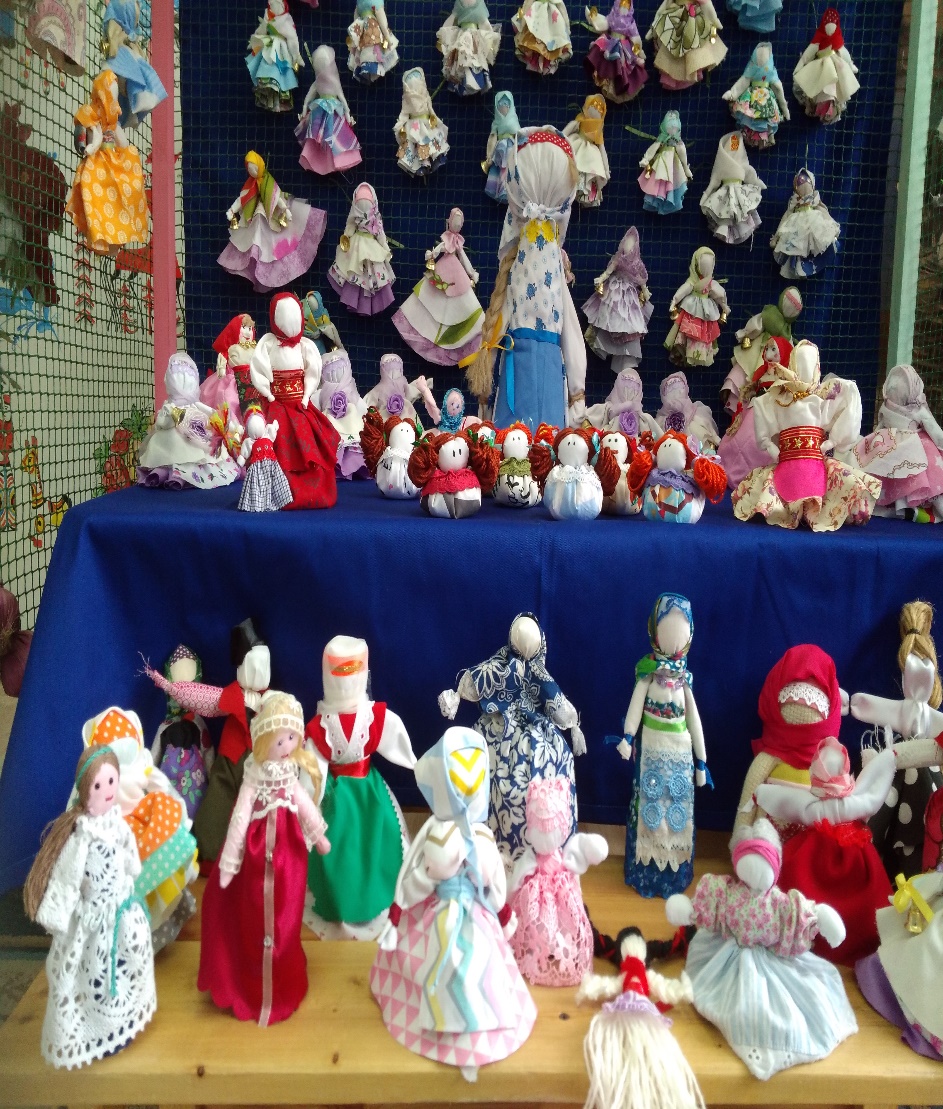 Задачи психолого-педагогического сопровождения детей с ОВЗ:
Развитие коммуникативных навыков в процессе совместной деятельности детей и взрослых, активных форм сотрудничества взаимодействия с семьёй
4
1
Развитие и совершенствование коммуникативных функций,
 эмоционально-волевой регуляции поведения;
Формирование и стимулирование познавательных процессов;
2
Формирование адекватных родительских установок на особенности и социально-психологические проблемы ребёнка путём активного привлечения родителей в образовательный процесс;
3
Оказание помощи в формировании коррекционно-развивающей среды
Актуализация ресурсов семьи, оказание помощи в возникающих ситуациях
Семья с  ребёнком 
с ОВЗ
Оказание помощи в установлении и расширении связей с социумом
Выбор стратегии взаимоотношений с ребёнком, формирование родительской позиции
КОММУНИКАЦИОННАЯ
КОРРЕКЦИОННАЯ
РЕЛАКСАЦИОННАЯ
ФУНКЦИИ КУКЛОТЕРАПИИ
ВОСПИТАТЕЛЬНАЯ
РАЗВИВАЮЩАЯ
ОБУЧАЮЩАЯ
Коррекционно – воспитательные задачи
Развитие познавательной сферы ребенка.
2. Развитие эмоционально-волевой сферы.
4. Обогащение представления об окружающем мире.
3. Формирование коммуникативных навыков.
6. Активизация и развитие речи.
5. Развитие двигательной сферы, в том числе мелкой
8. Коррекция отношений в системе ребенок-родитель
7. Пропедевтика страхов и отрицательных эмоций.
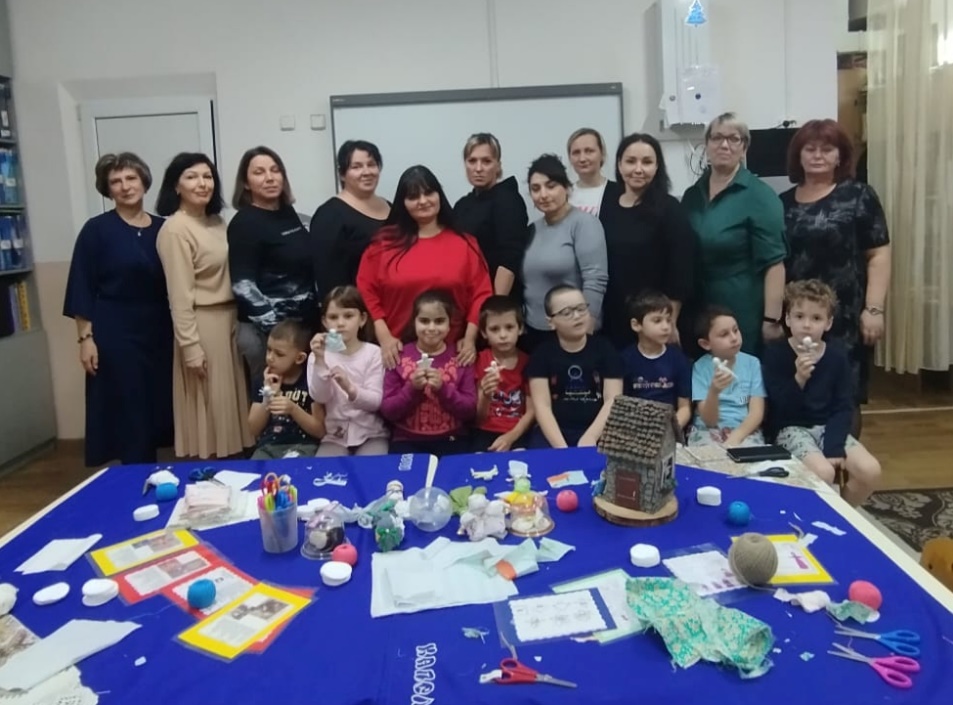 Мастер-класс с родителями и                 детьми группы компенсирующей направленности с ЗПР по изготовлению игровой куклы «Малышок-голышок»
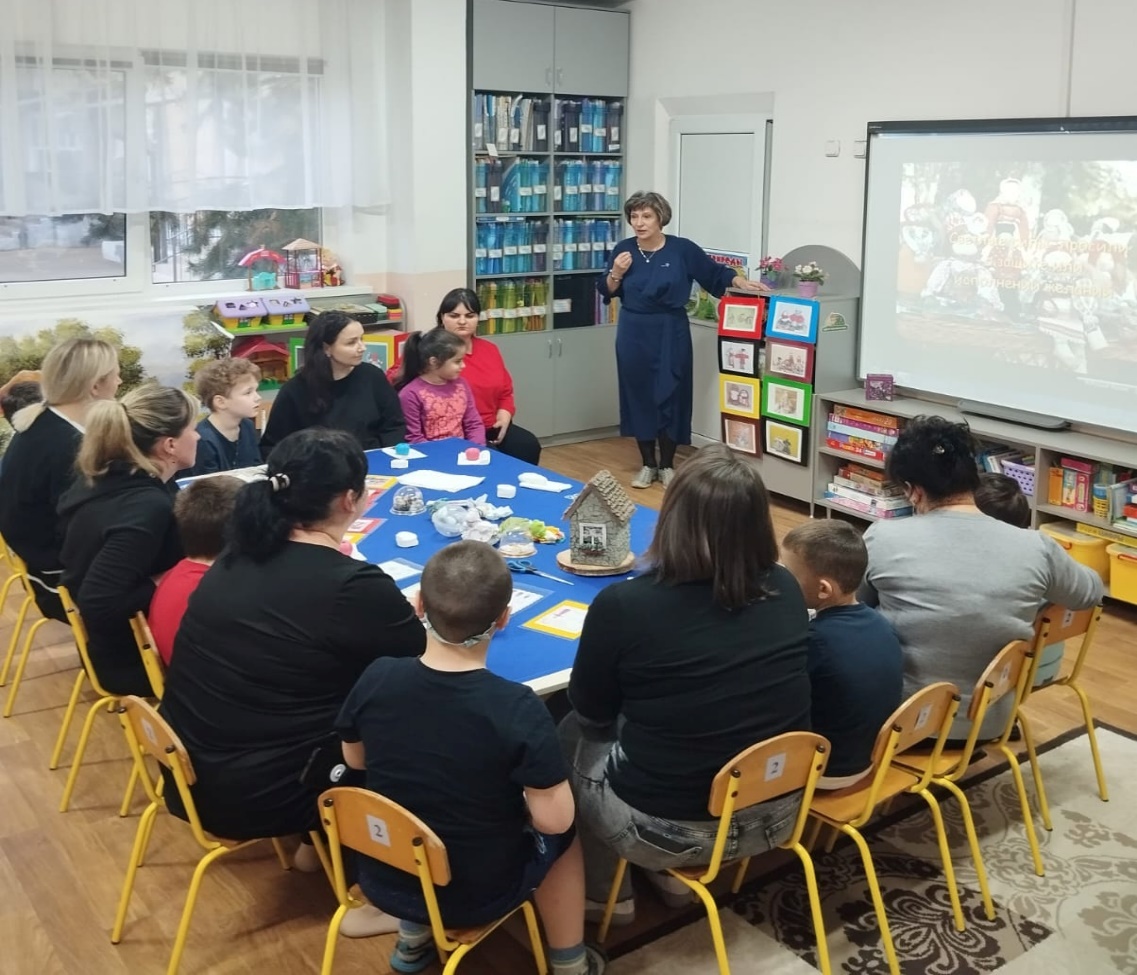 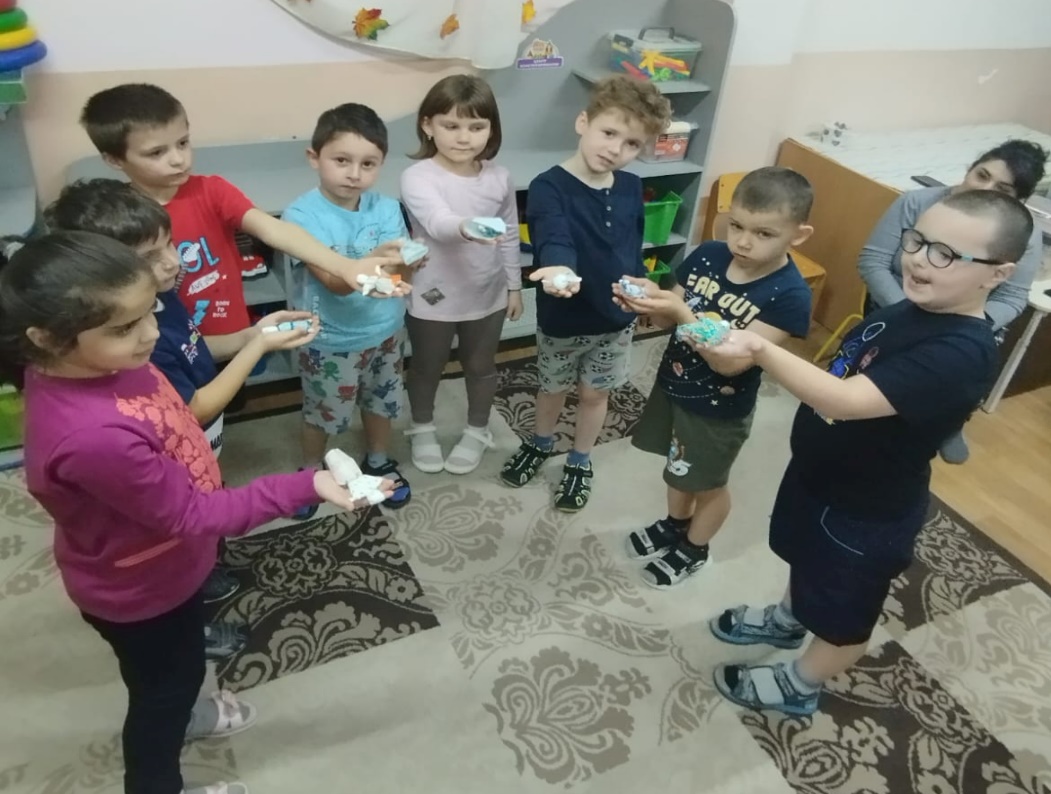 Мастер-класс с родителями и детьми по изготовлению игровой куклы «Малышок-голышок»
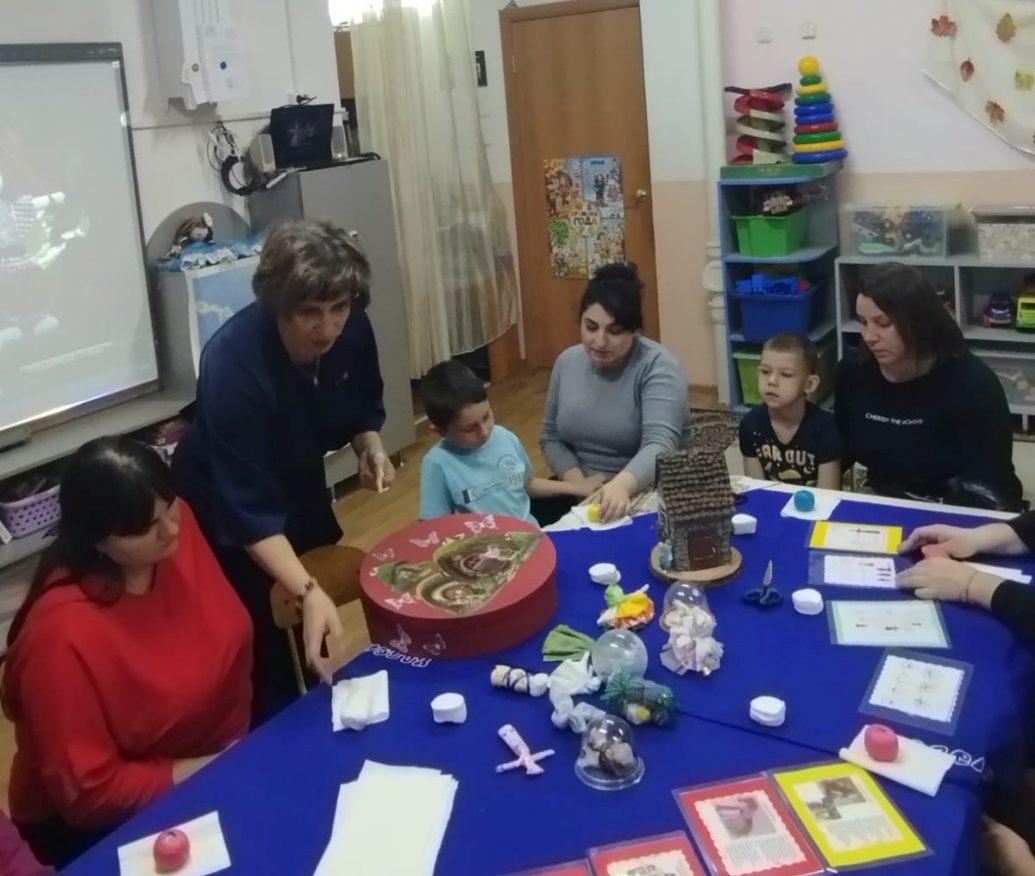 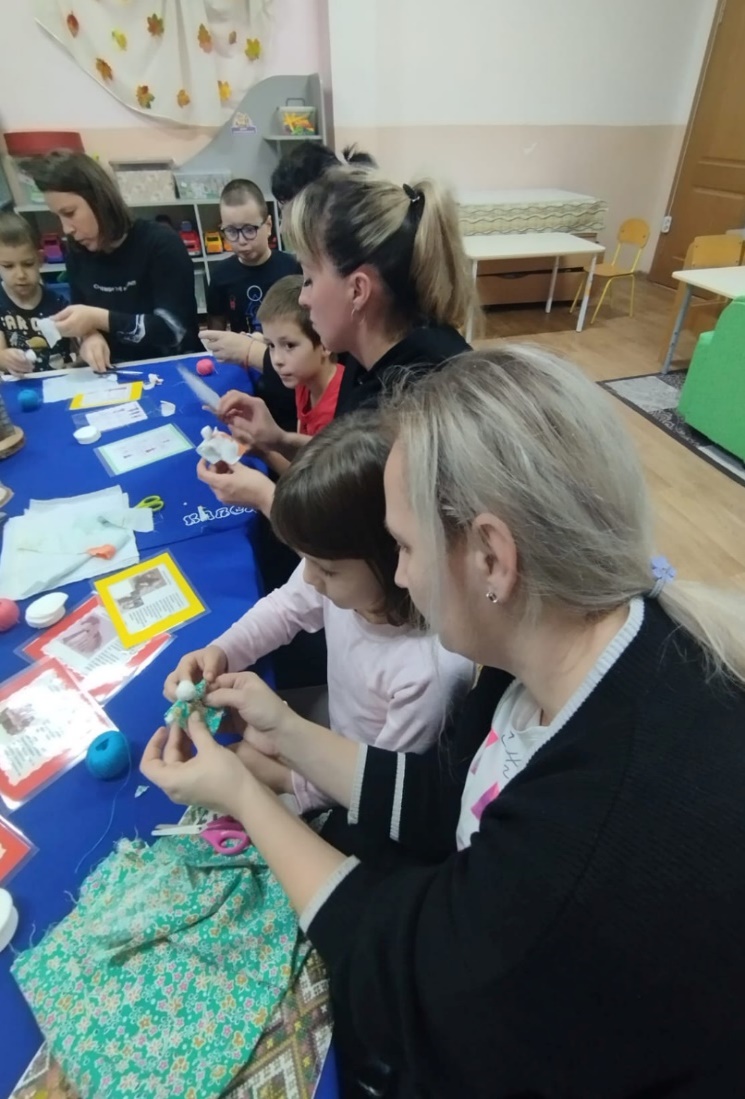 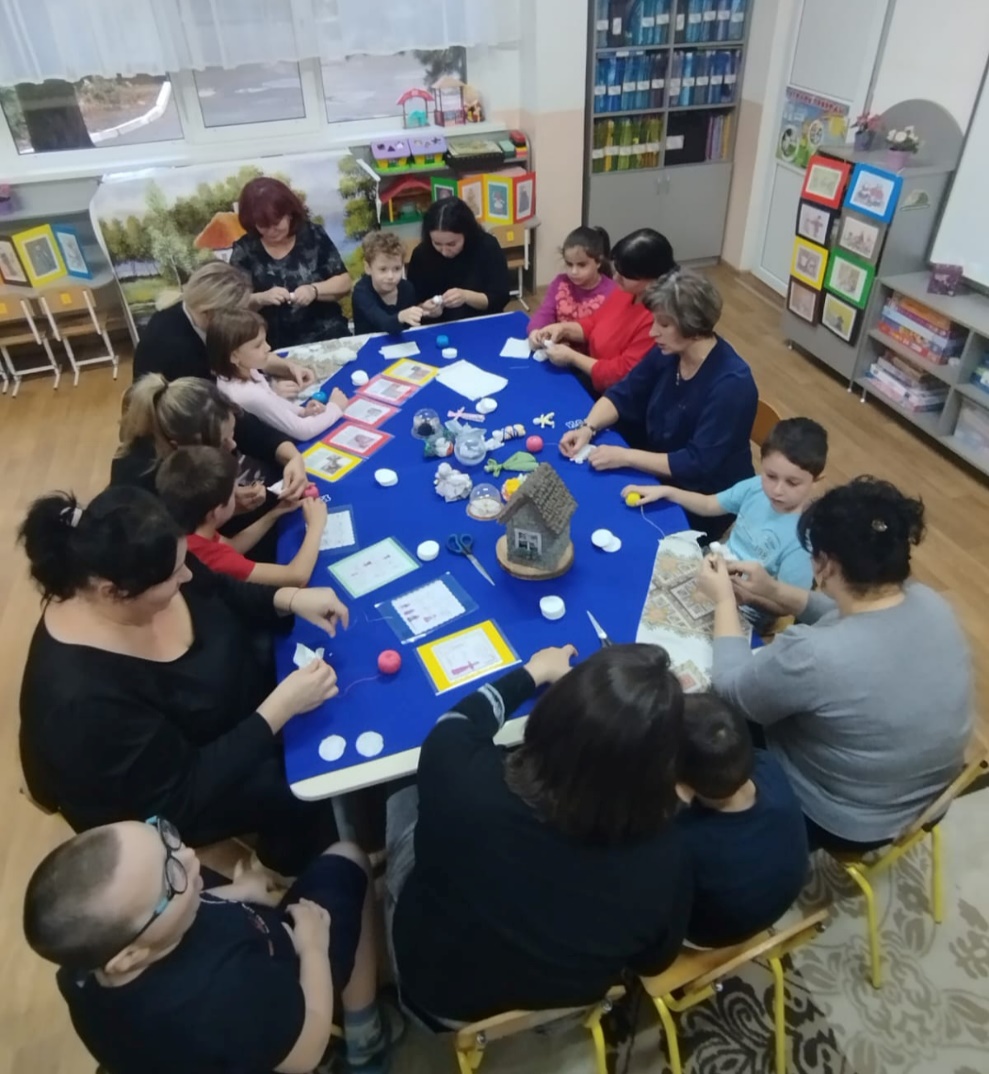 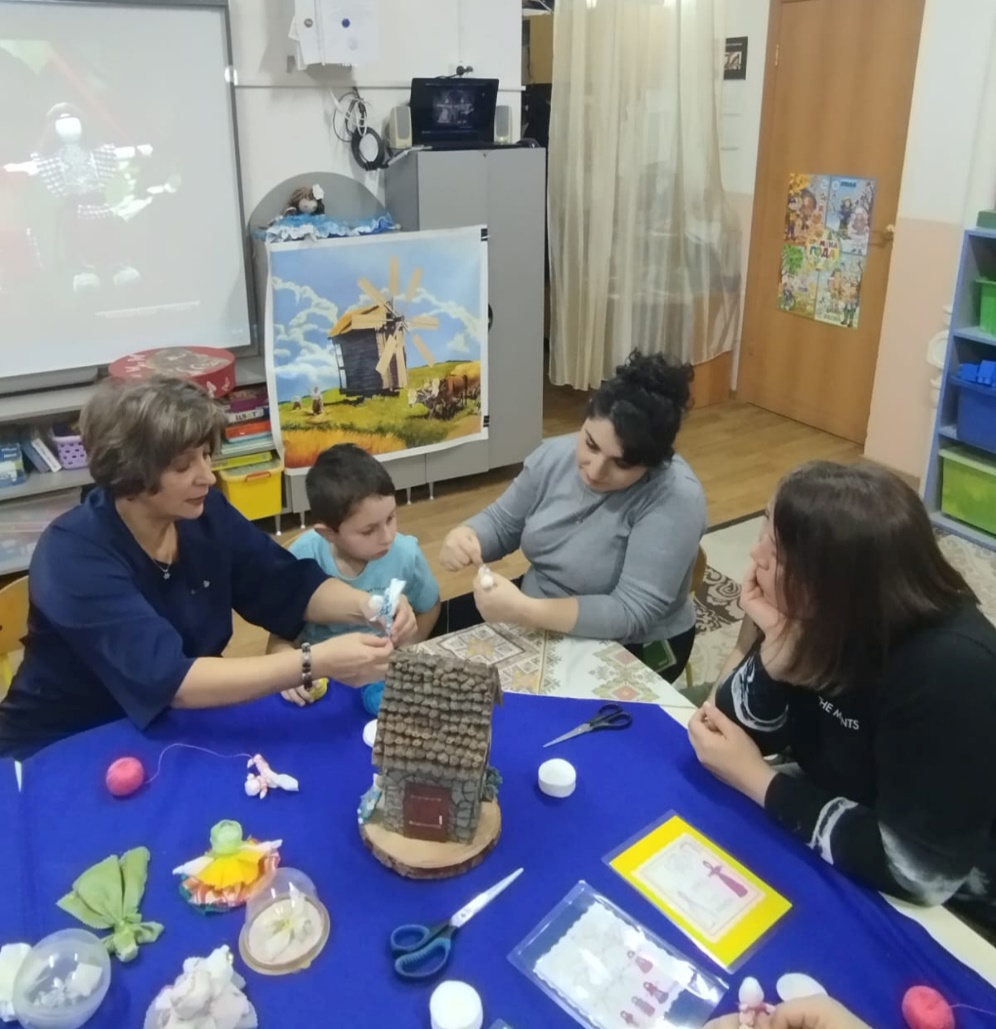 Семейная  гостиная                                                        Мастер-класс «Отдарок на подарок»
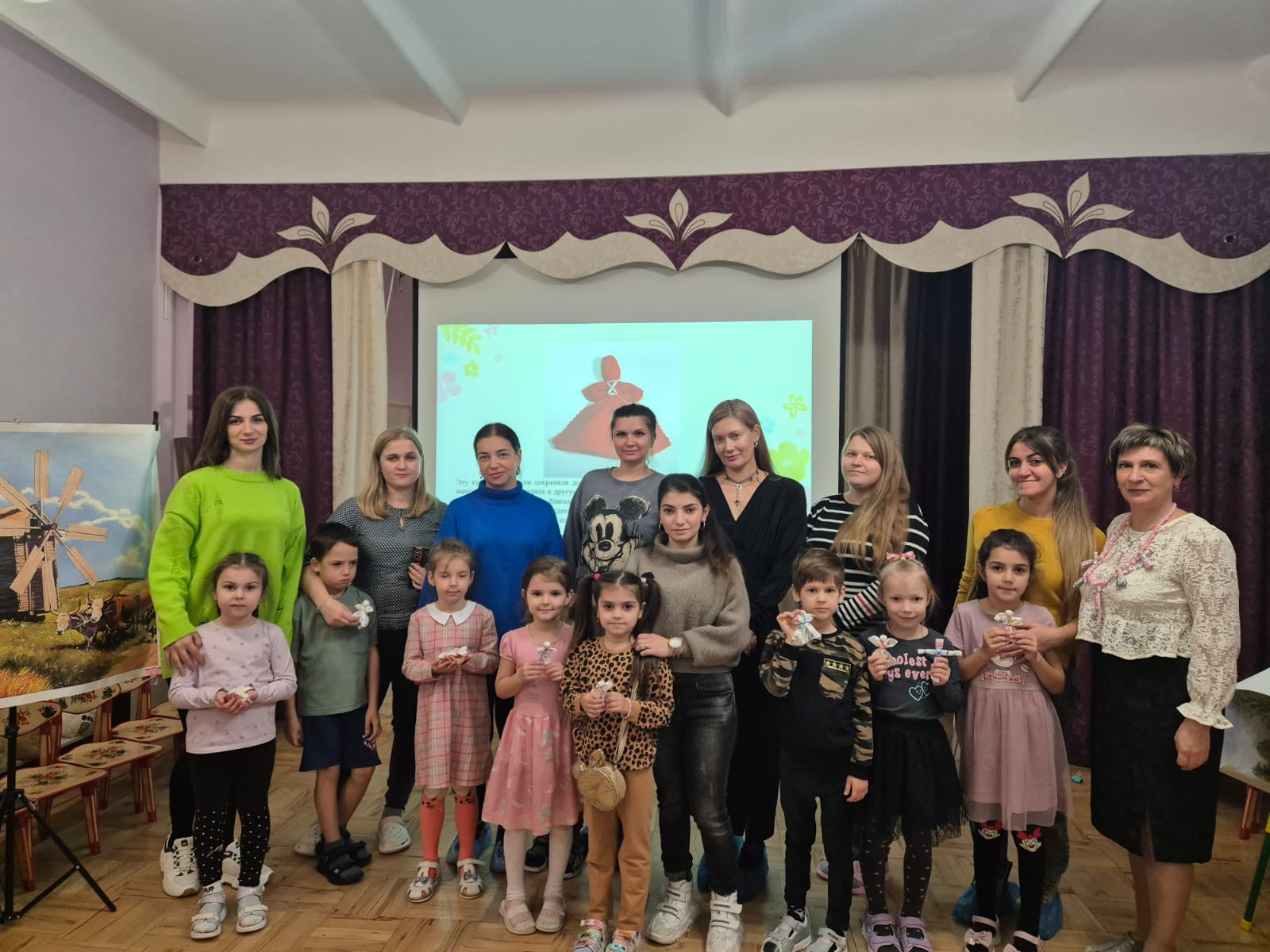 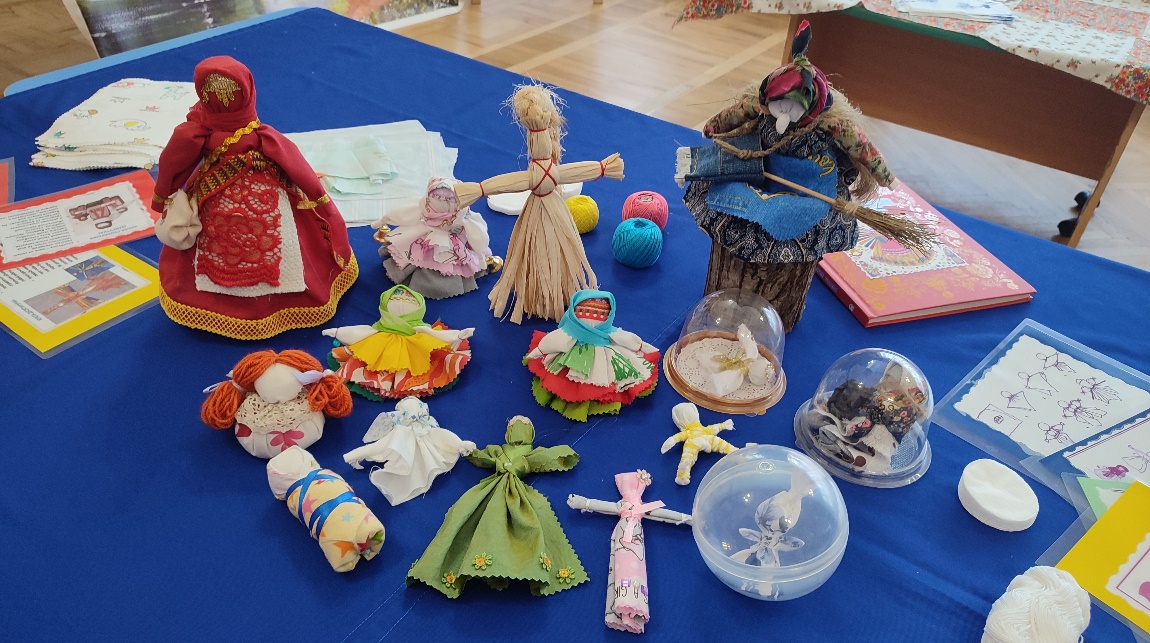 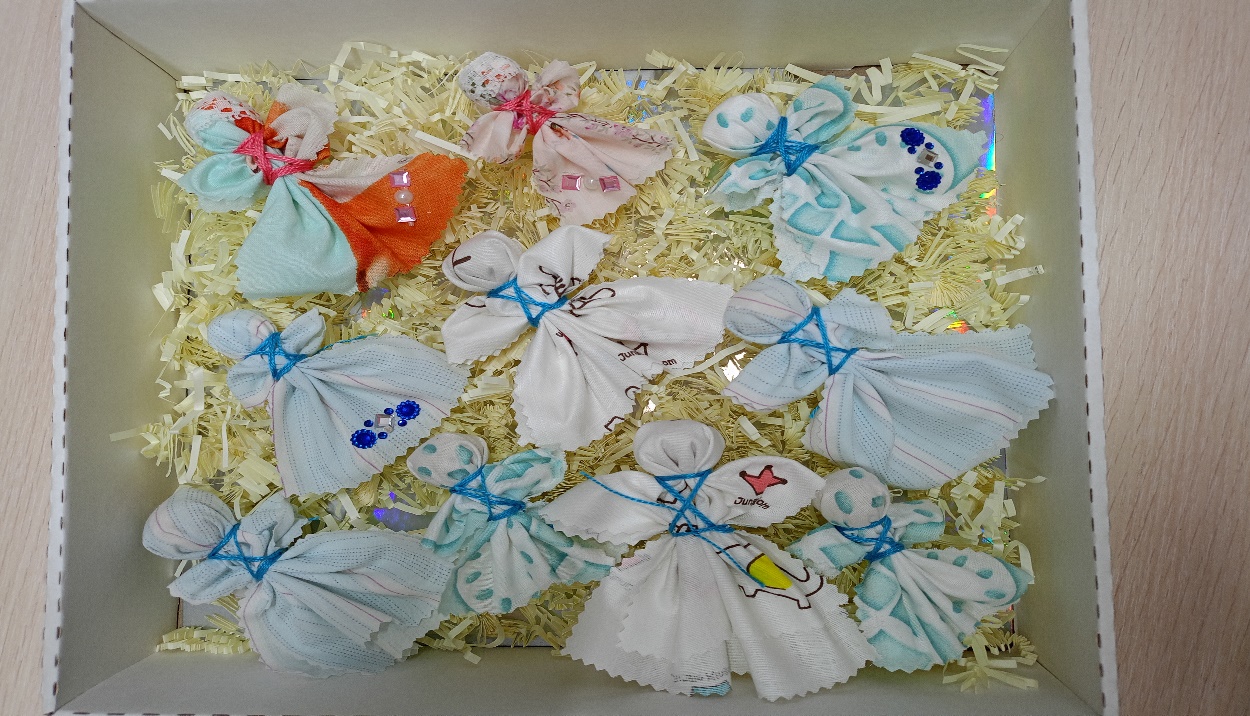 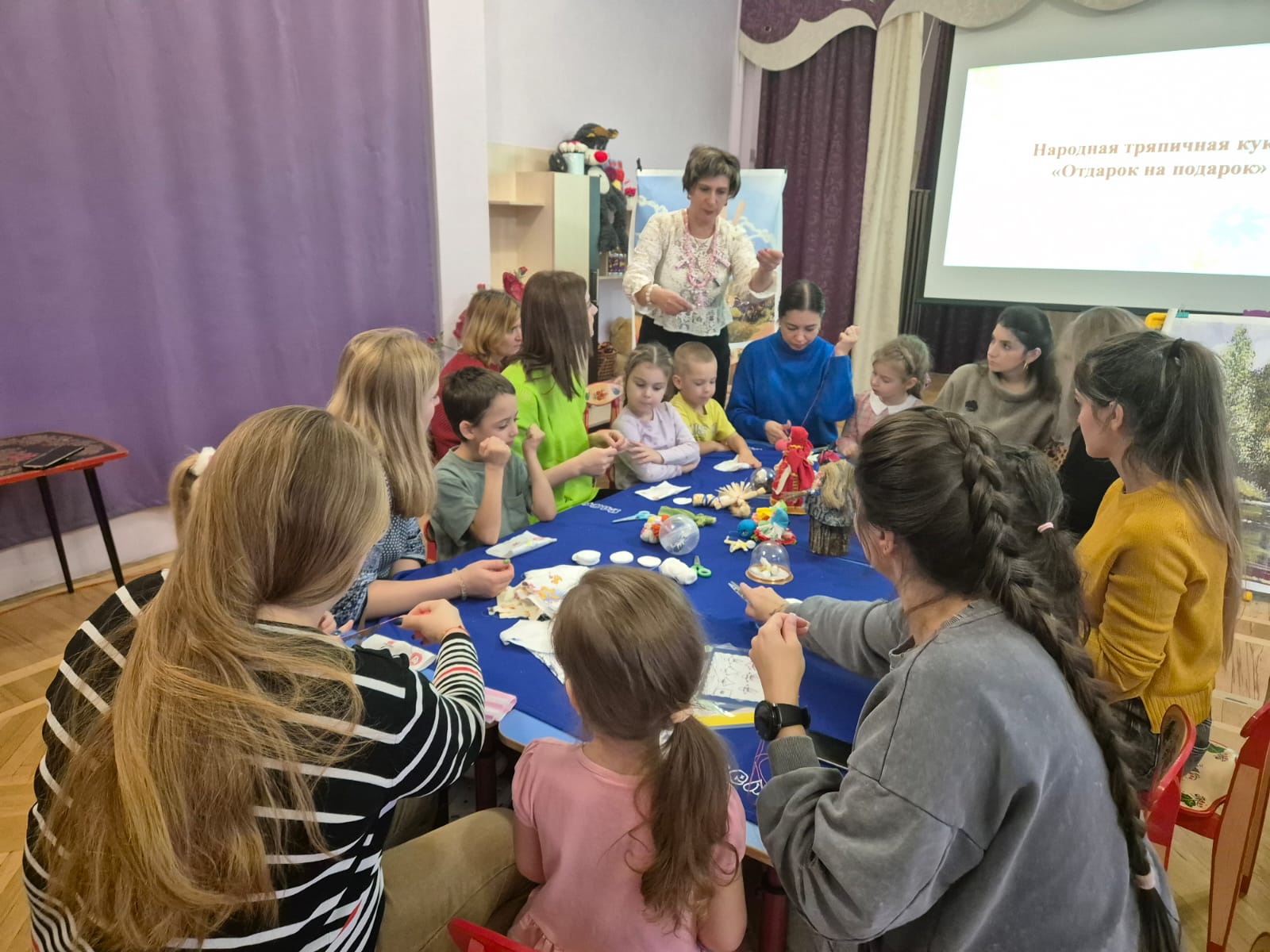 Мастер-класс «Отдарок на подарок»
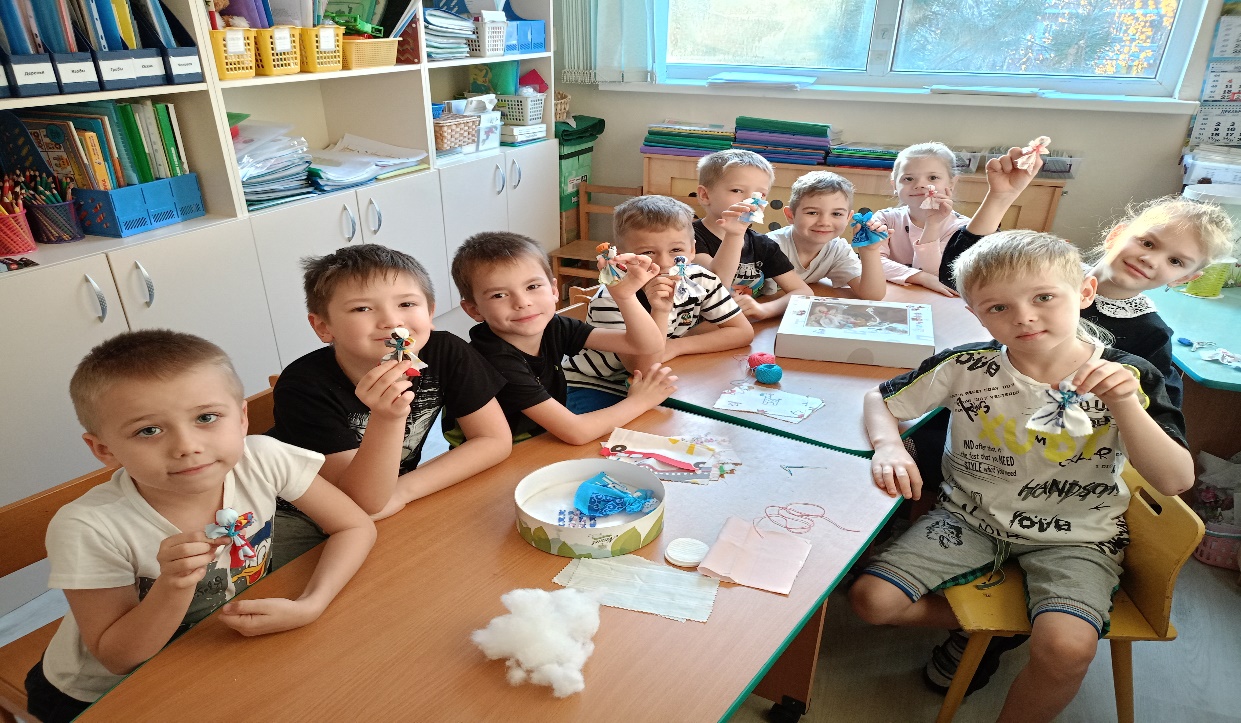 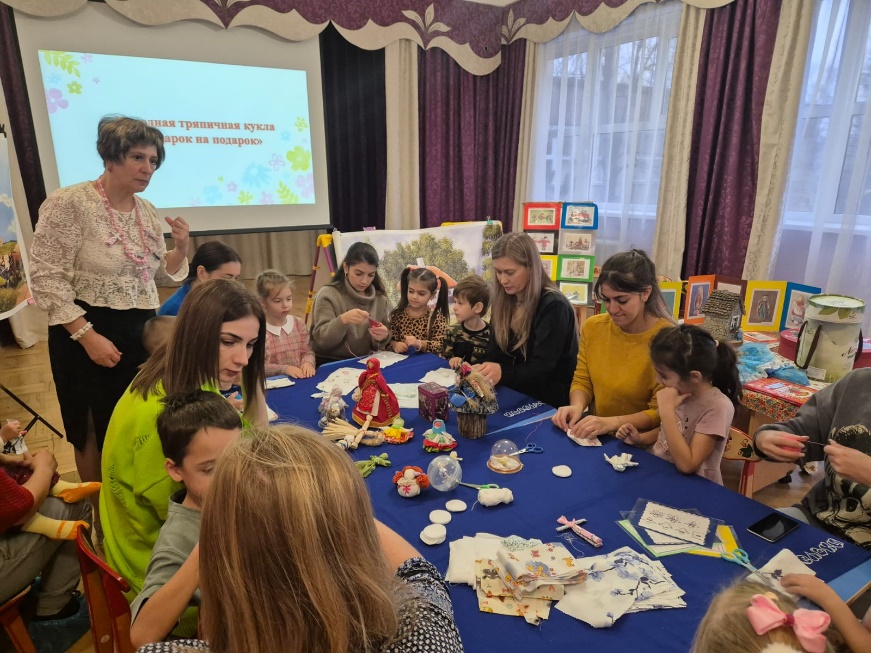 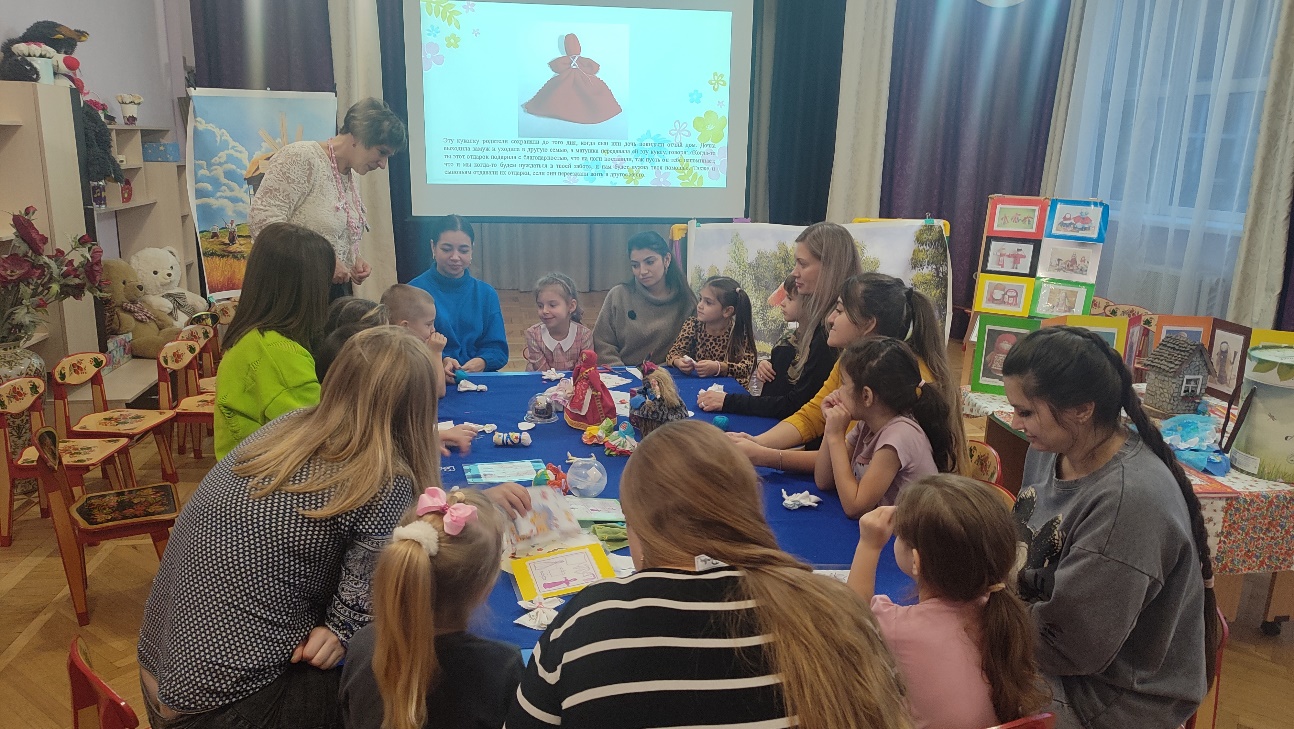 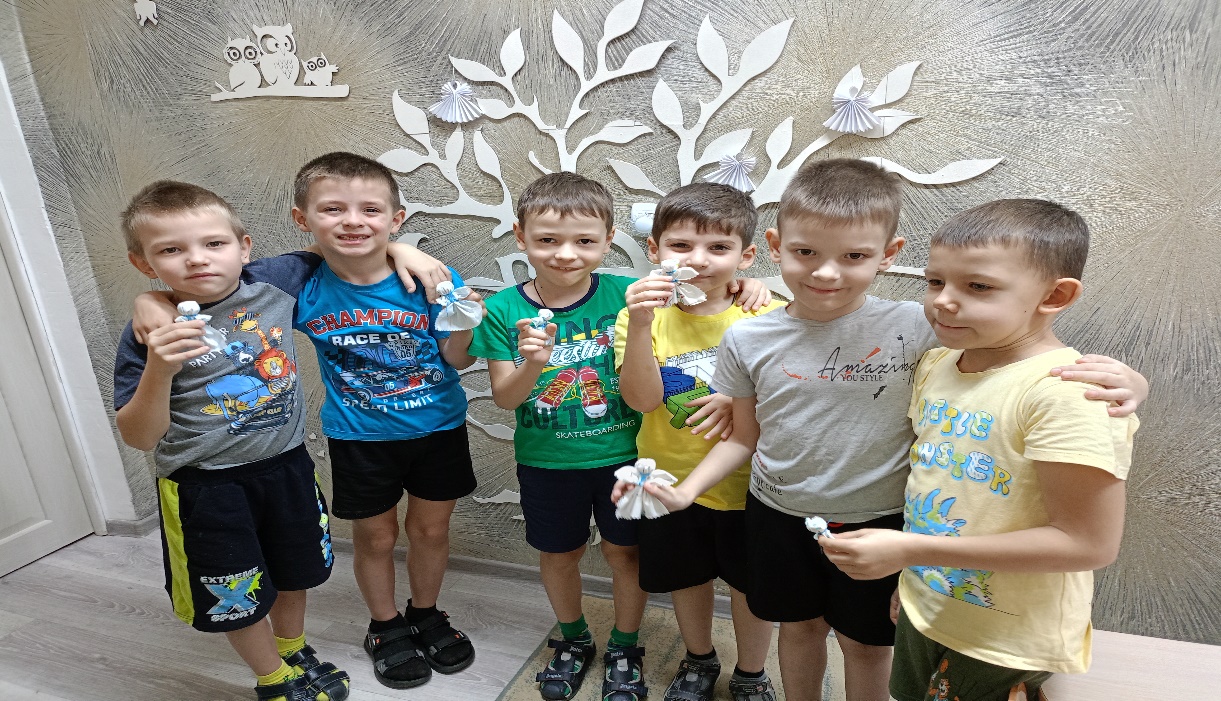 Мастерская для детей и родителей групп компенсирующей направленности с ТНР и ЗПР«Старинные лоскутные игрушки на ёлку»
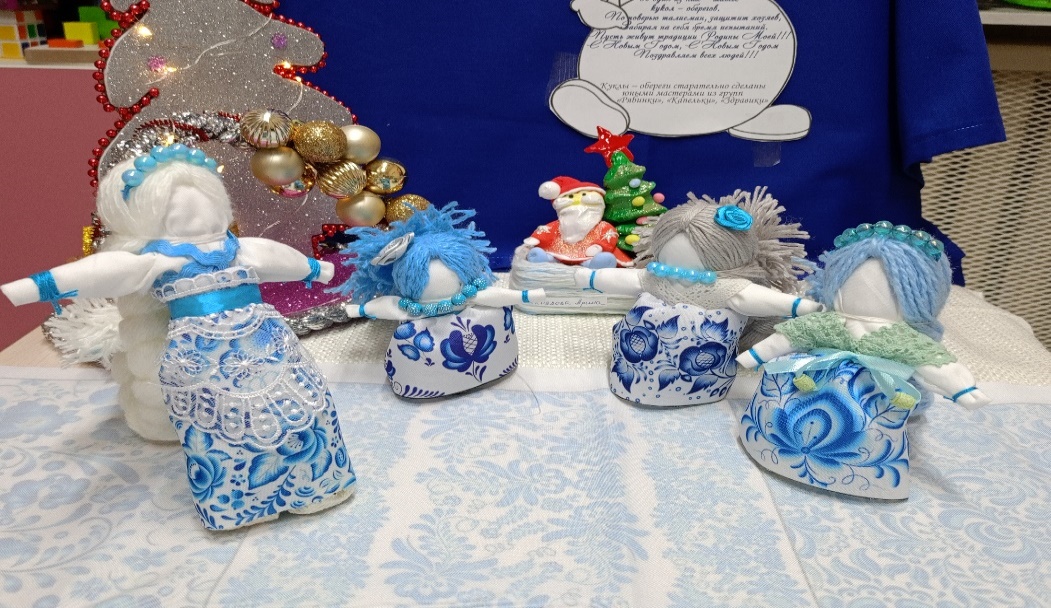 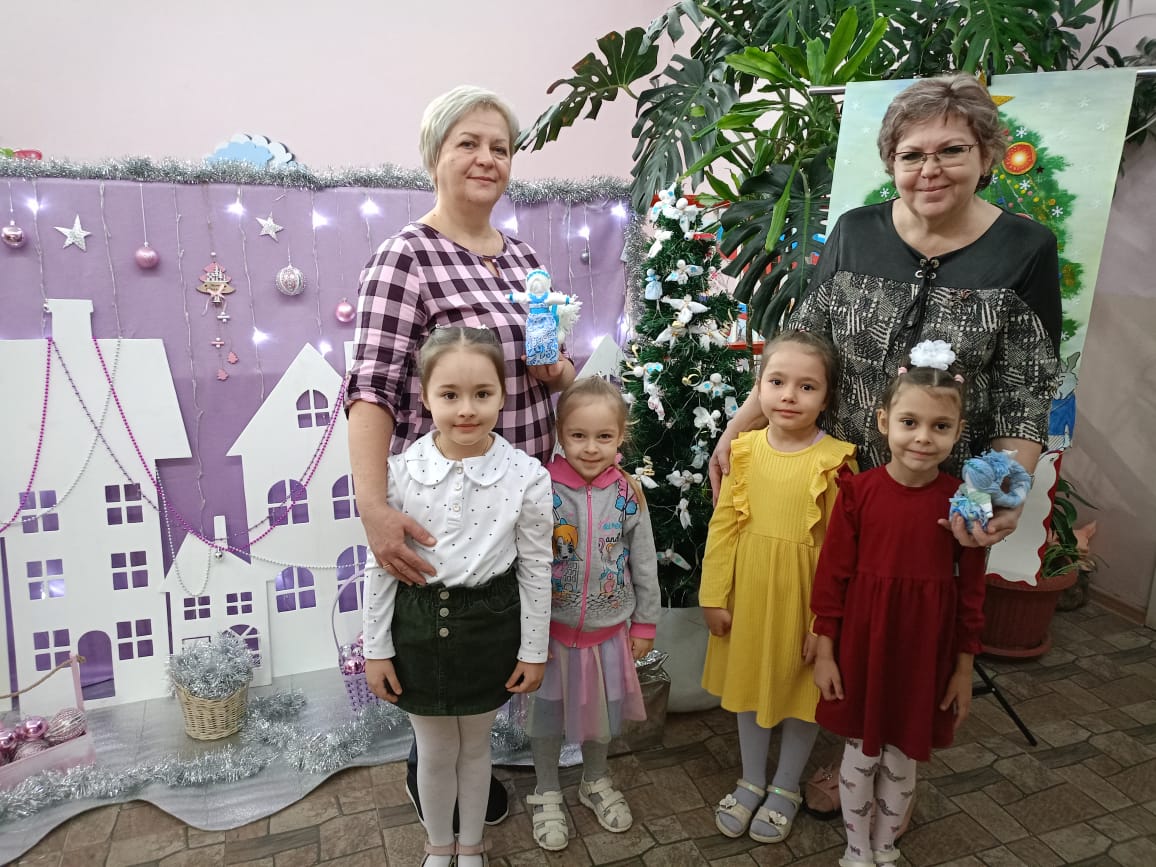 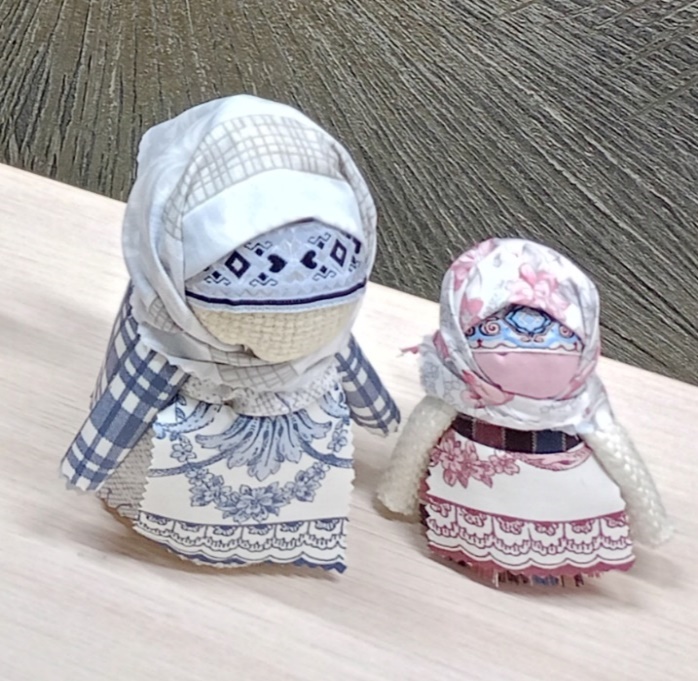 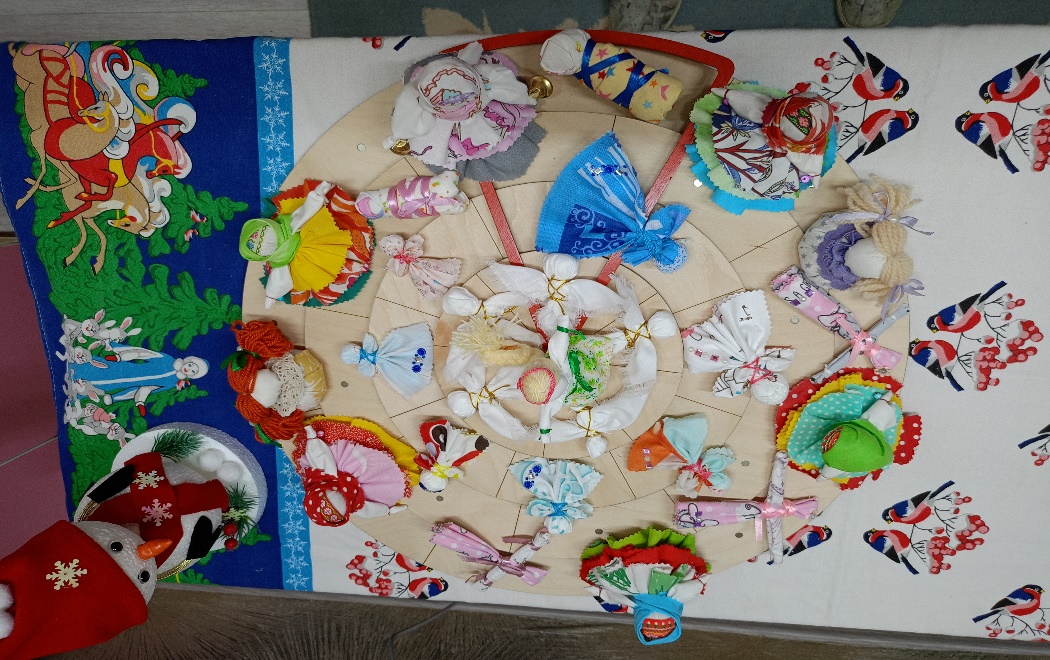 Украшение новогодней ёлки в народных традициях.
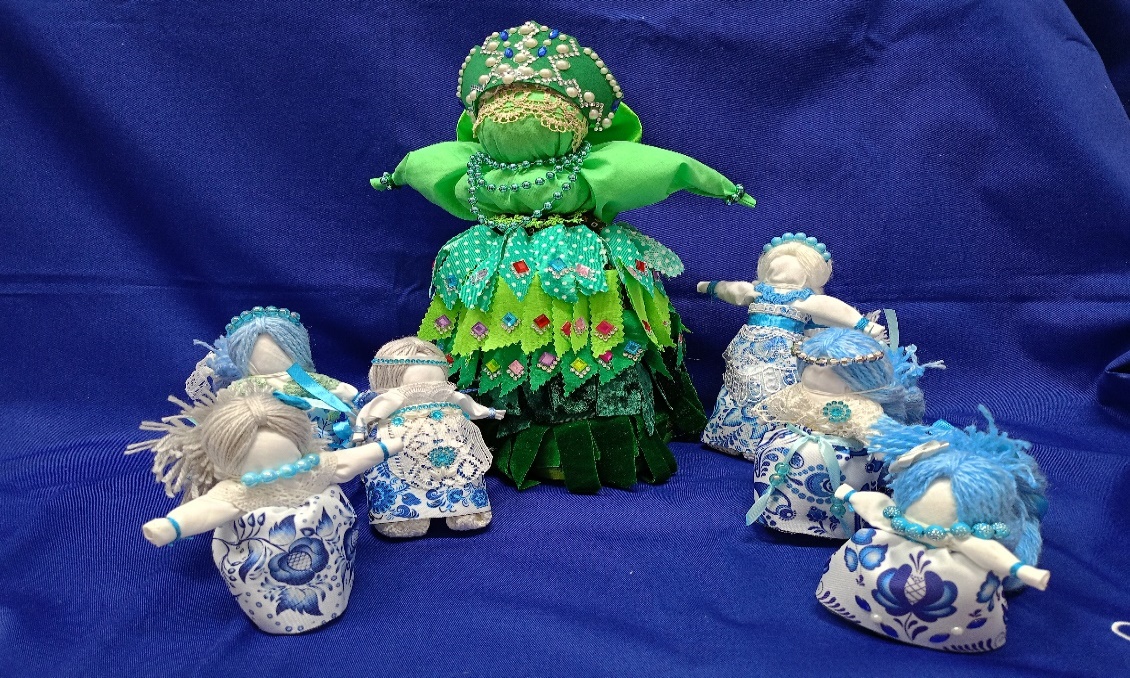 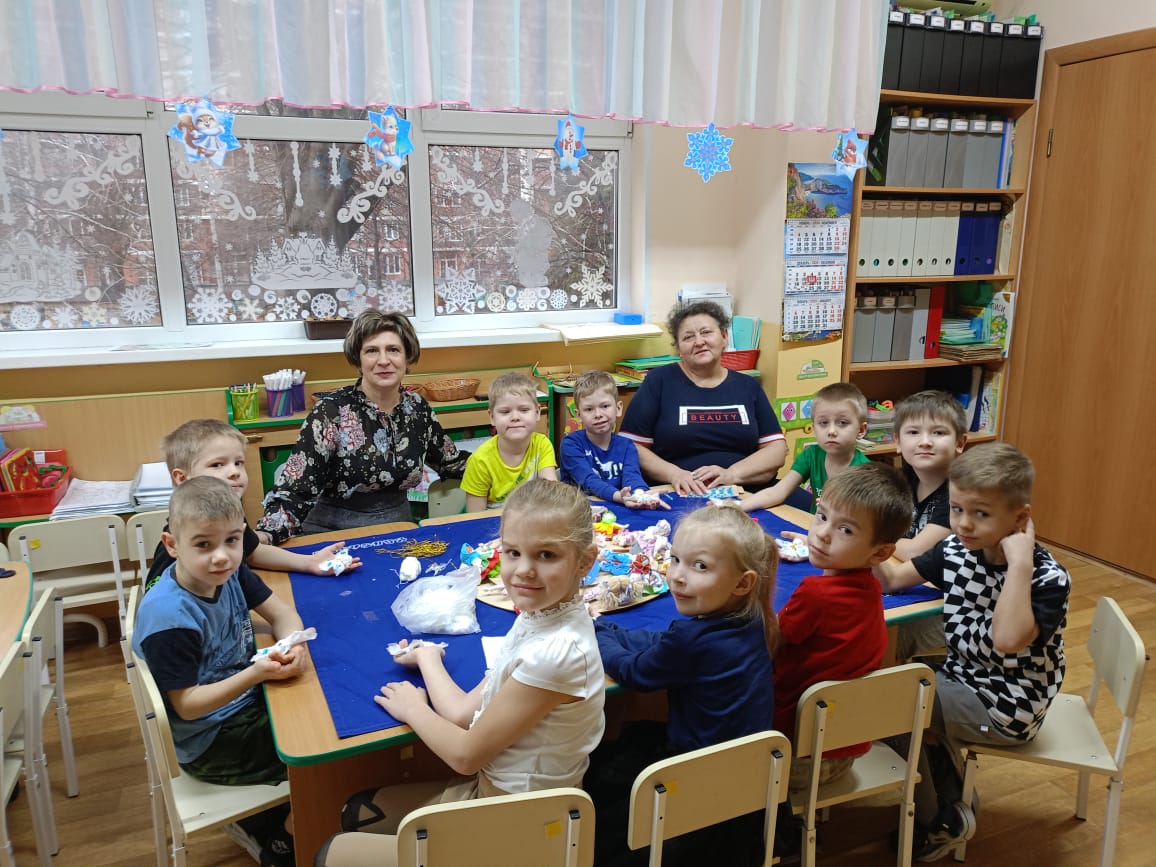 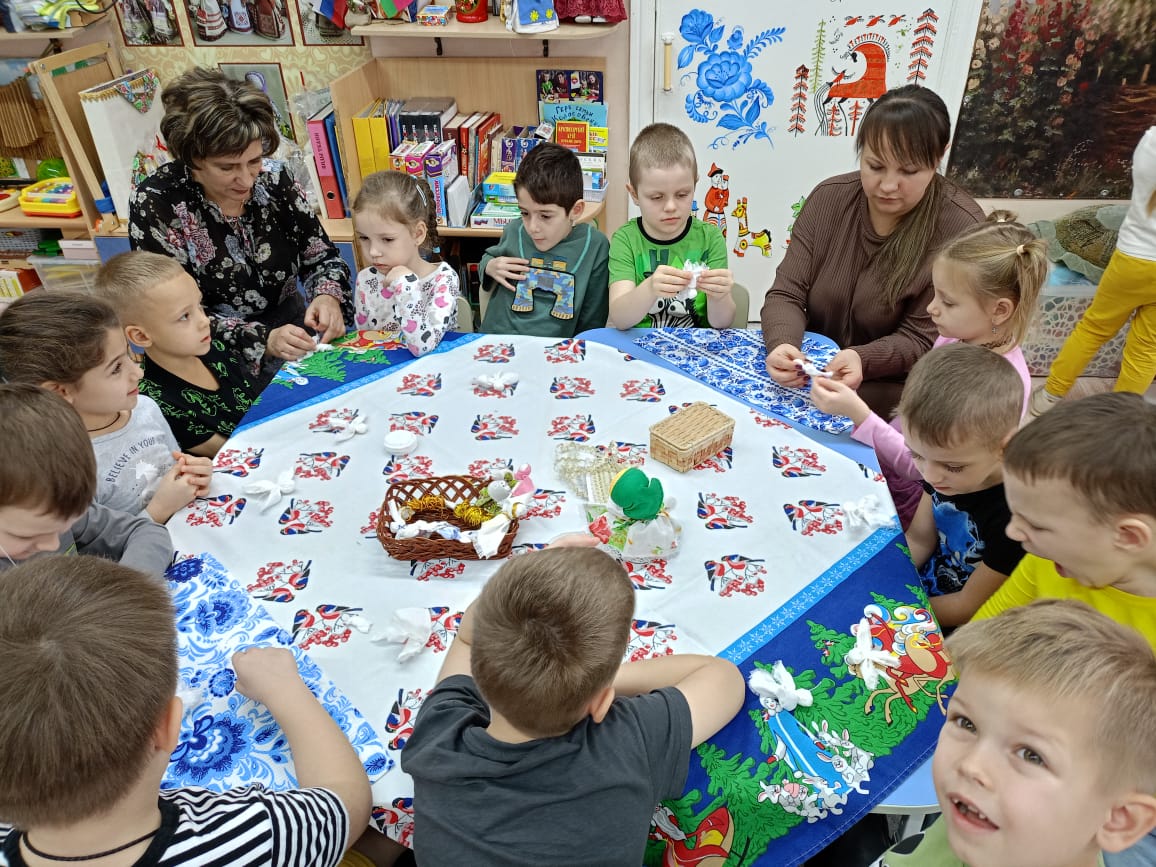 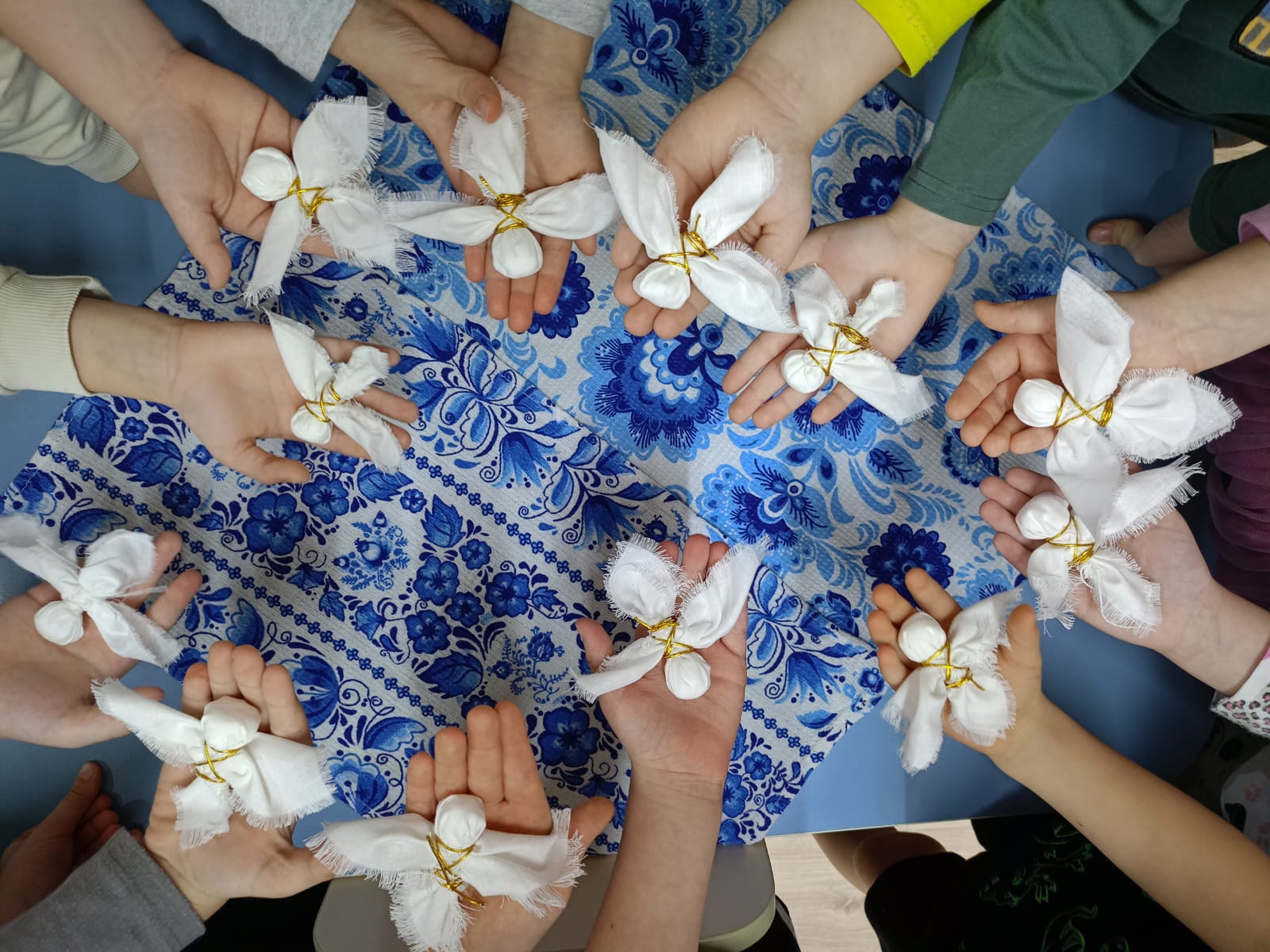 МК «Изготовление куклы-оберега Кувадка и куклы «Солдат-Защитник»
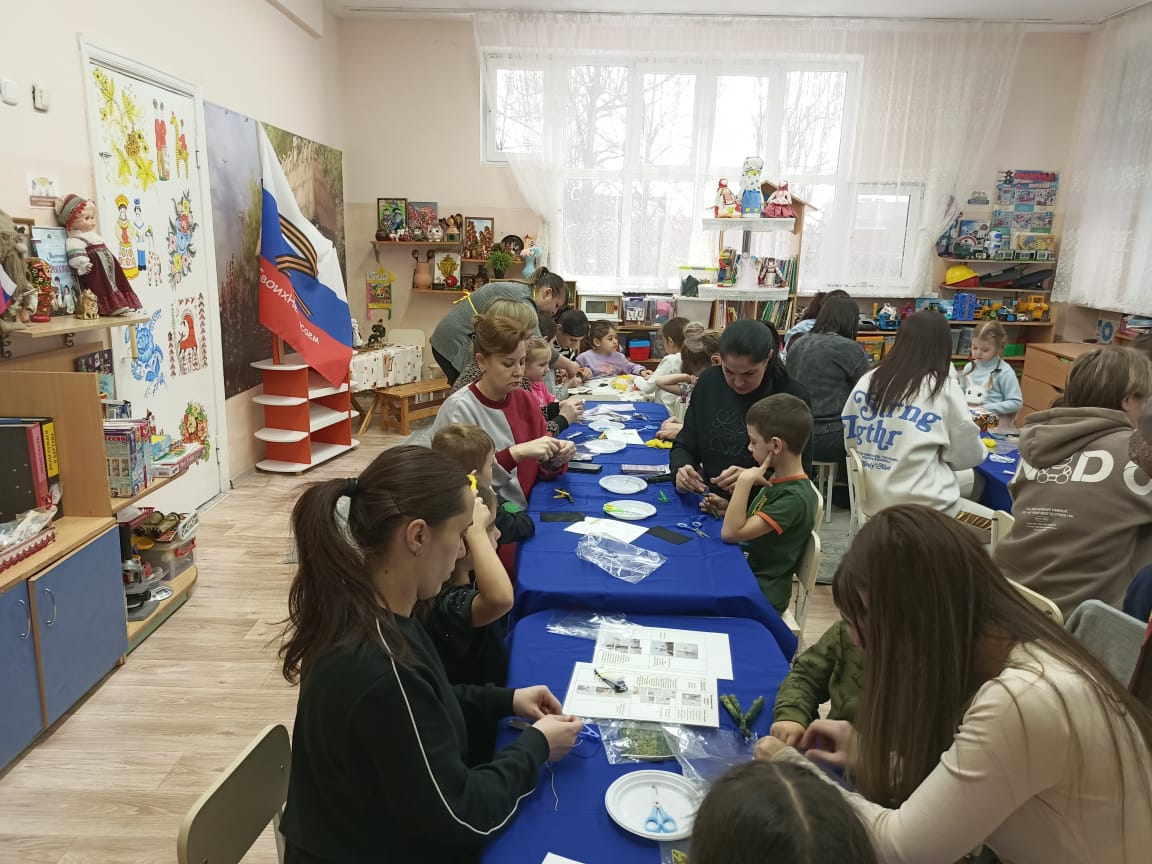 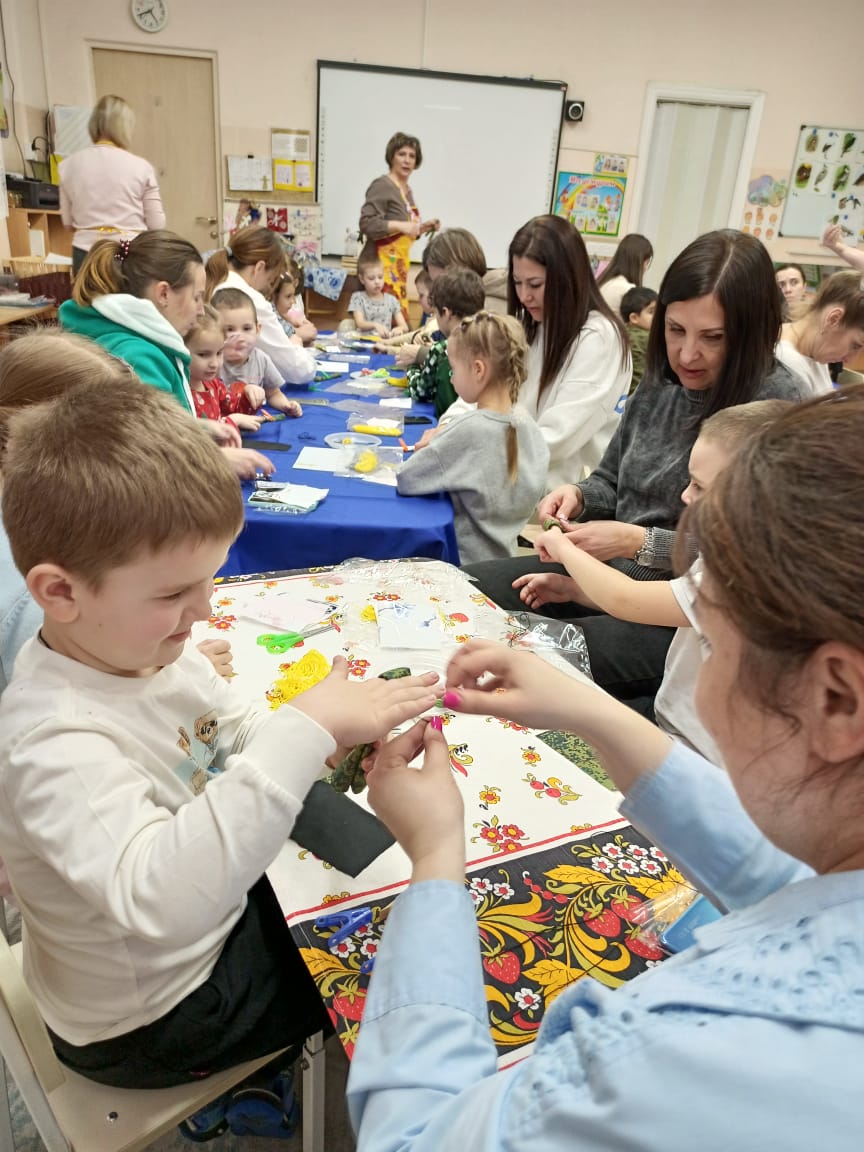 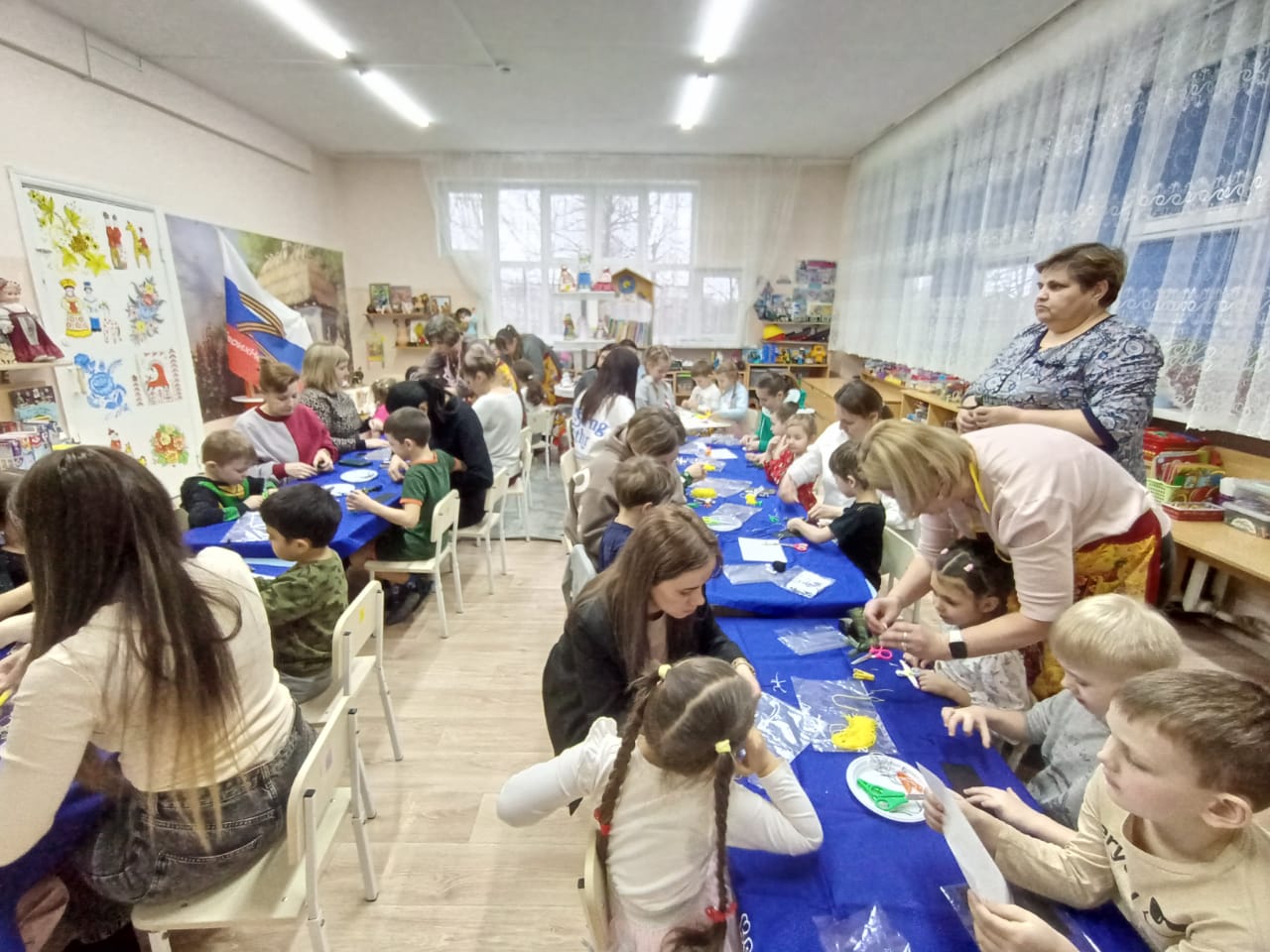 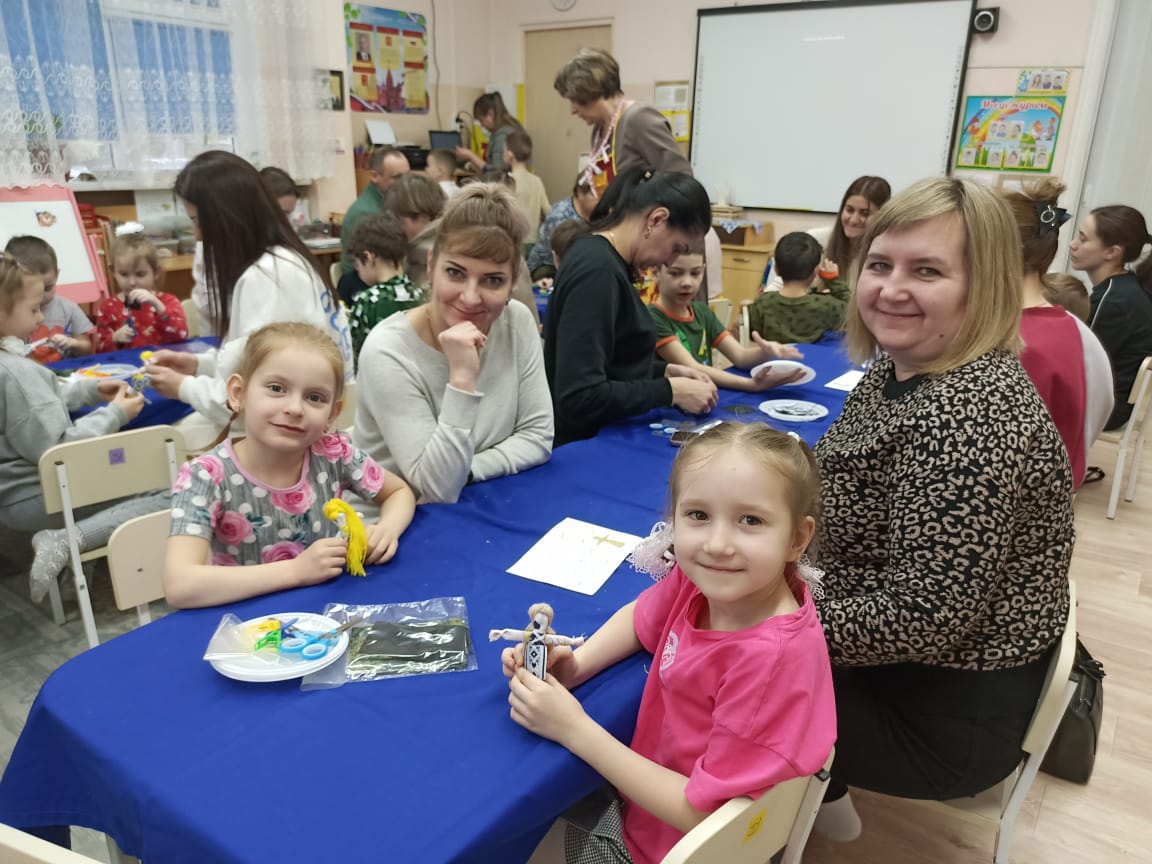 Кувадки и Солдаты-Защитники в надёжных руках взрослых и ребят.
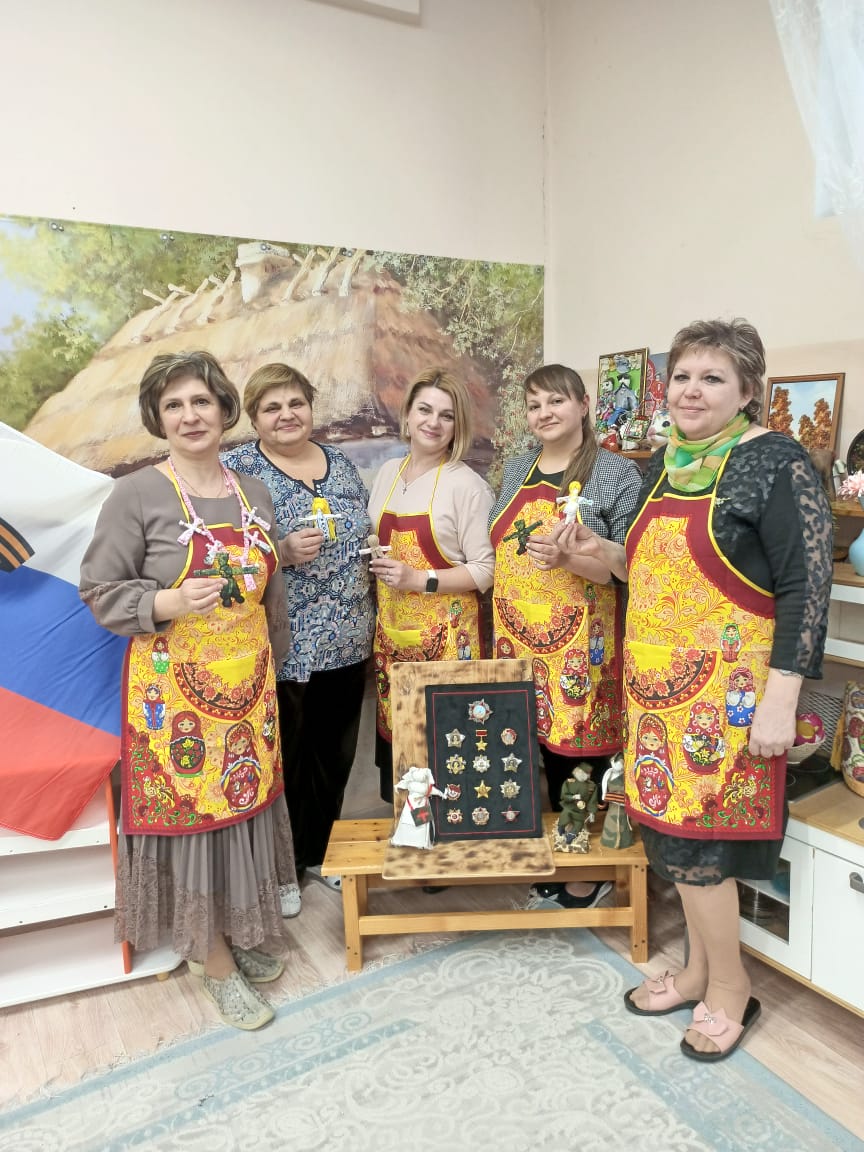 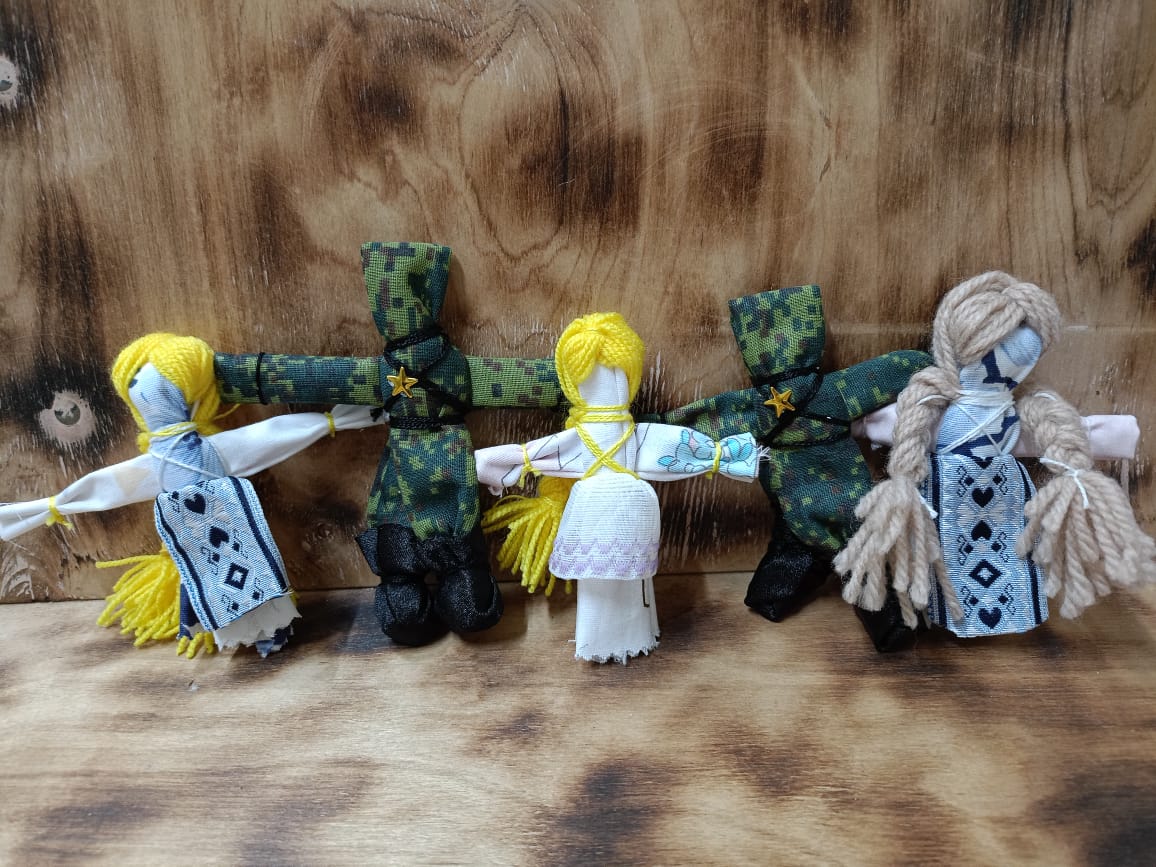 МК «Изготовление куклы-оберега «Масленица Домашняя»
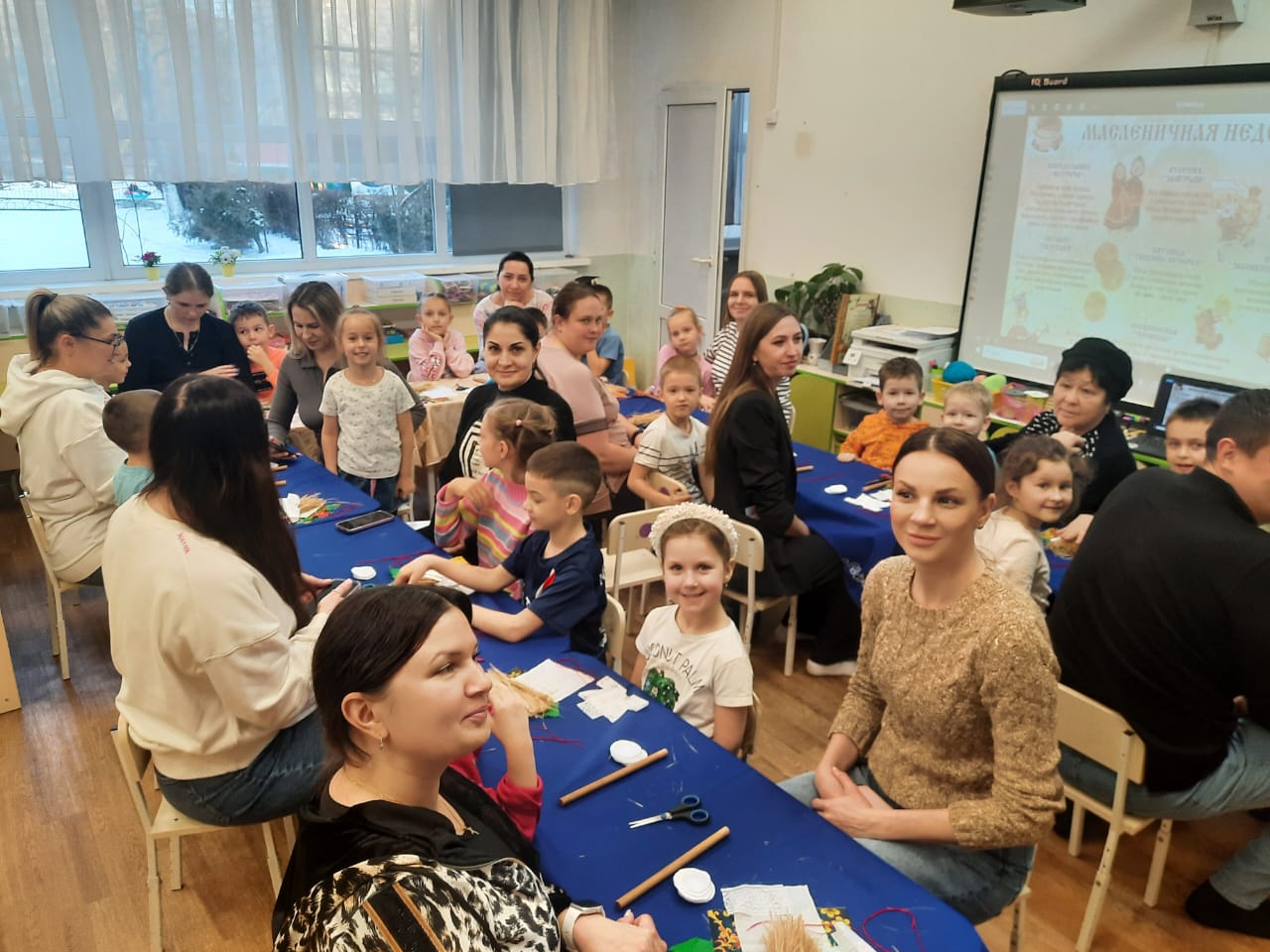 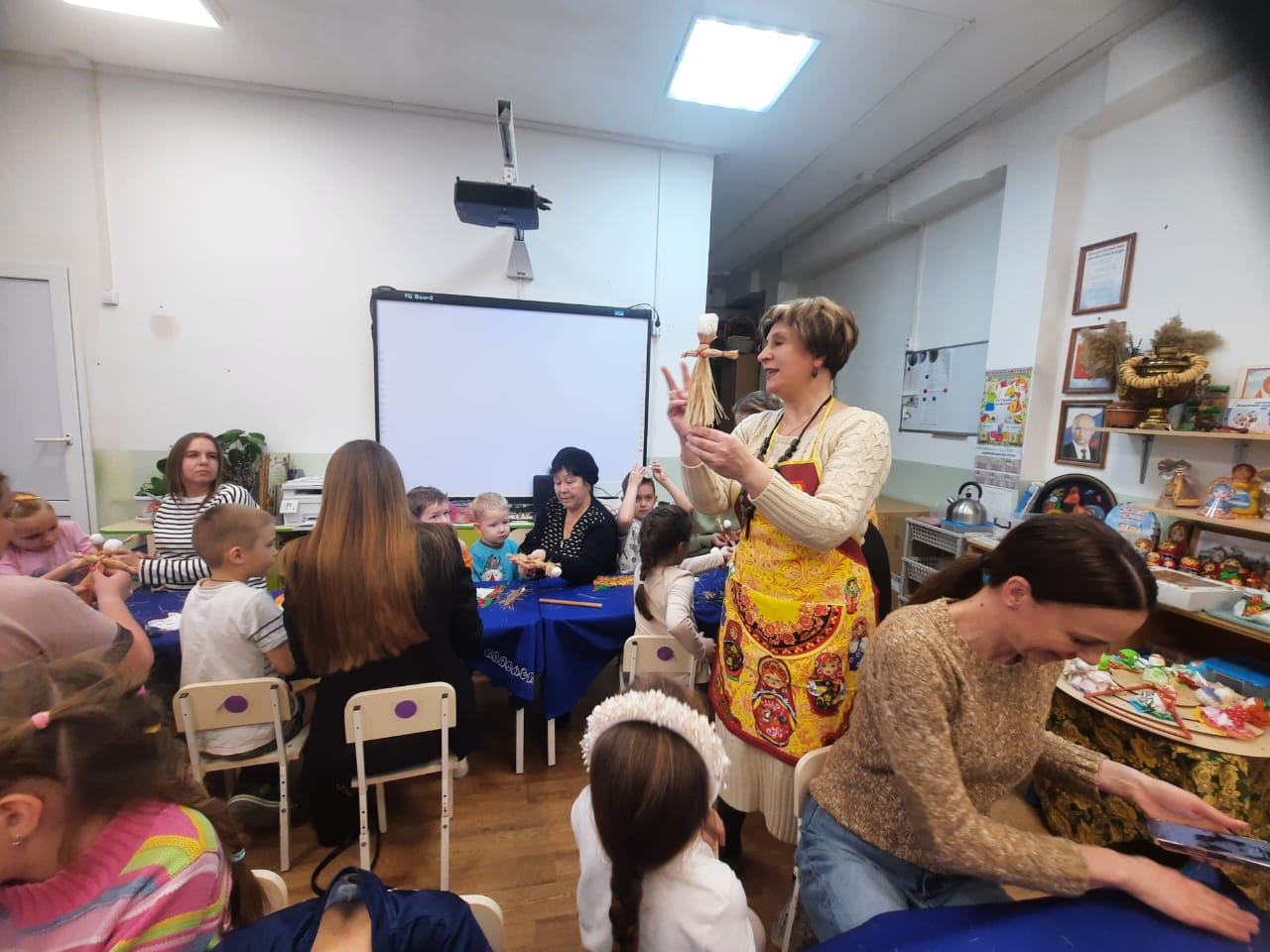 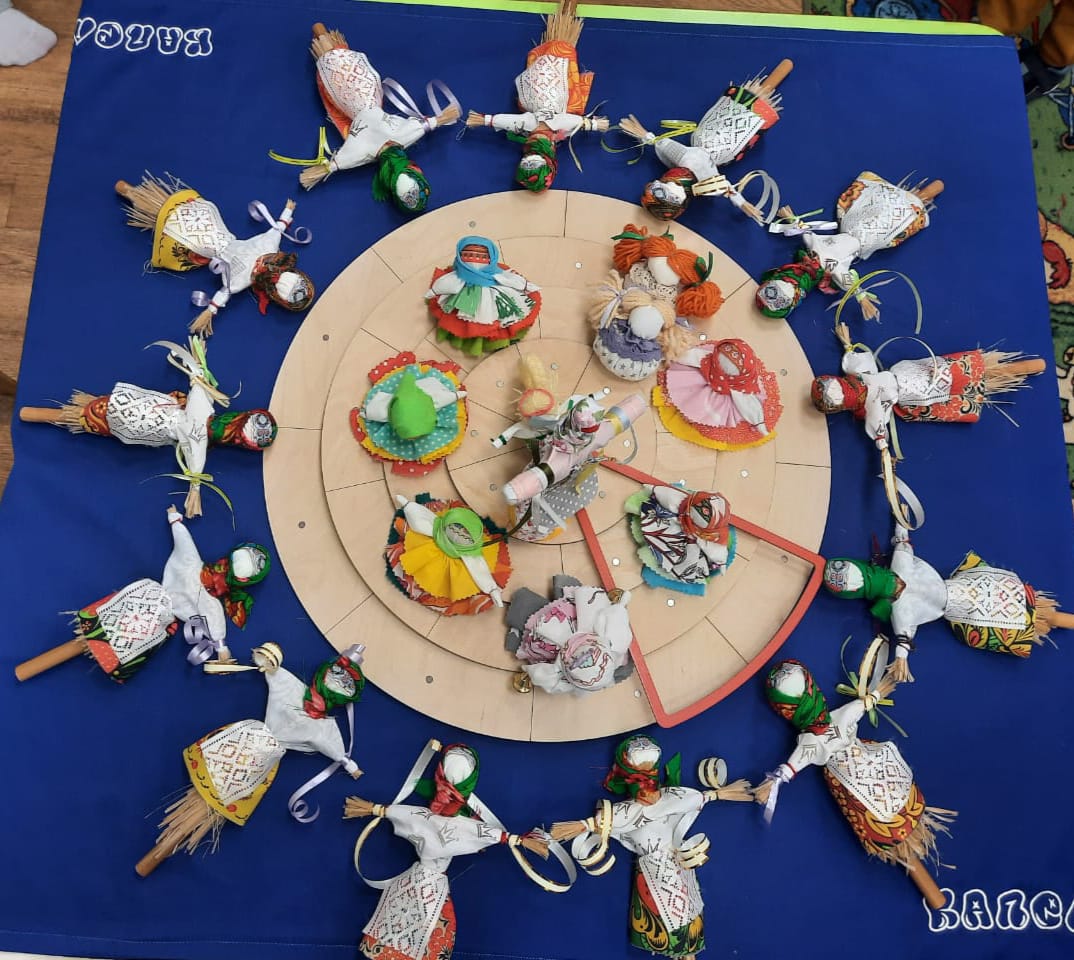 Масленица Домашняя
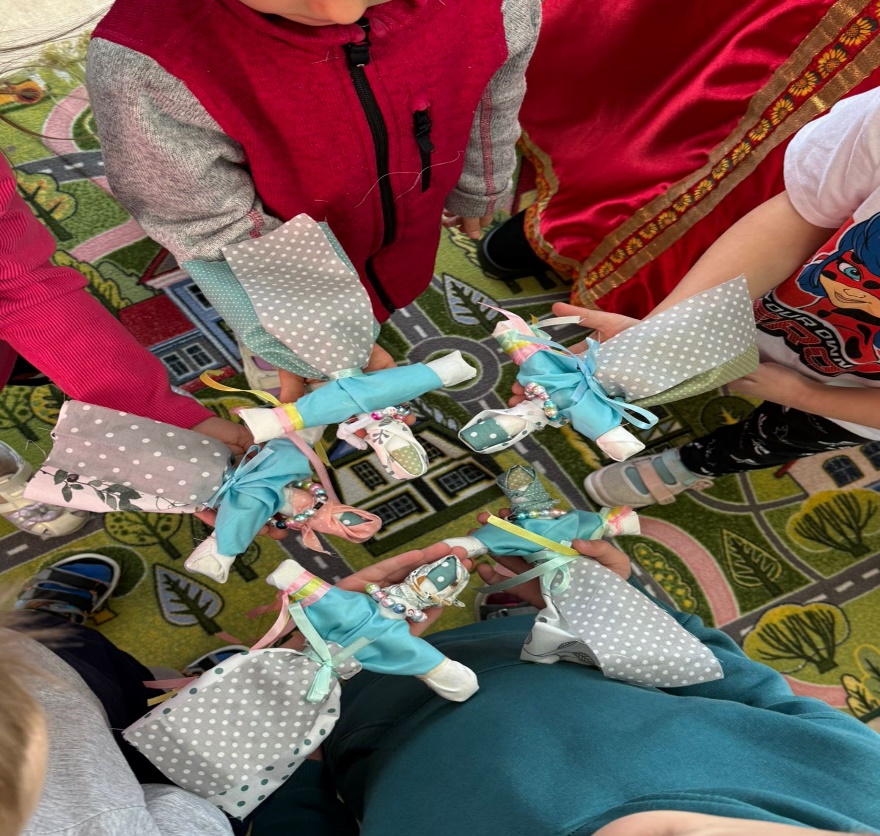 МК «Изготовление игровой куклы «Зайчик на пальчик»
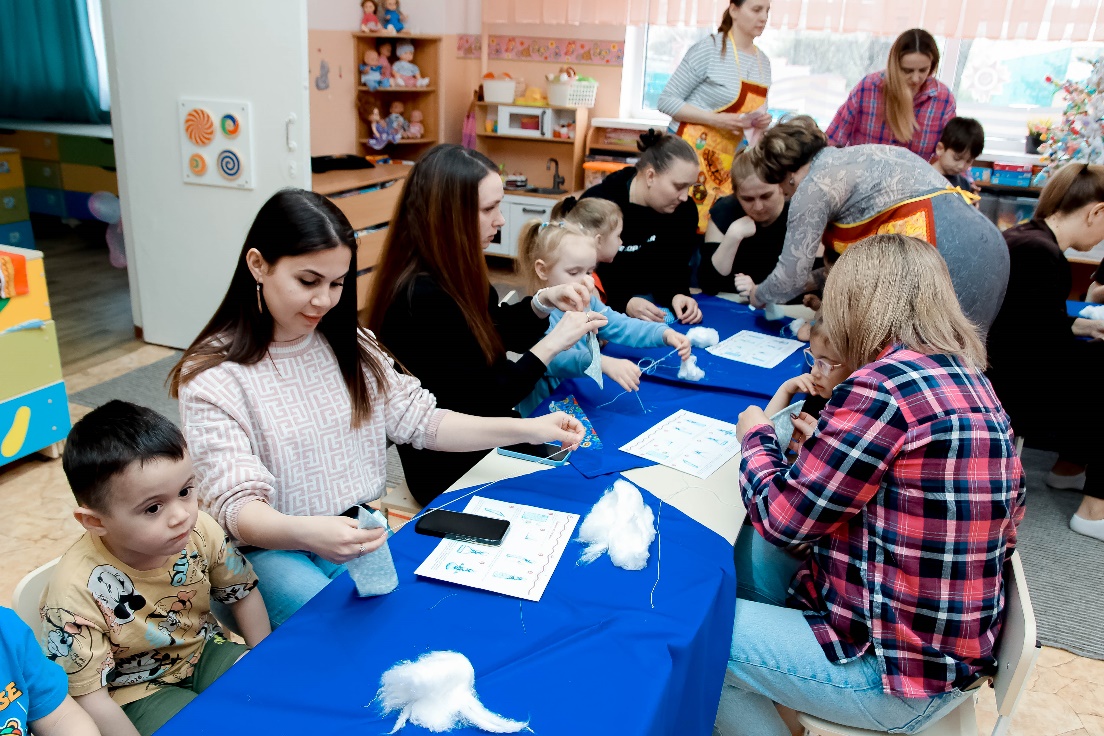 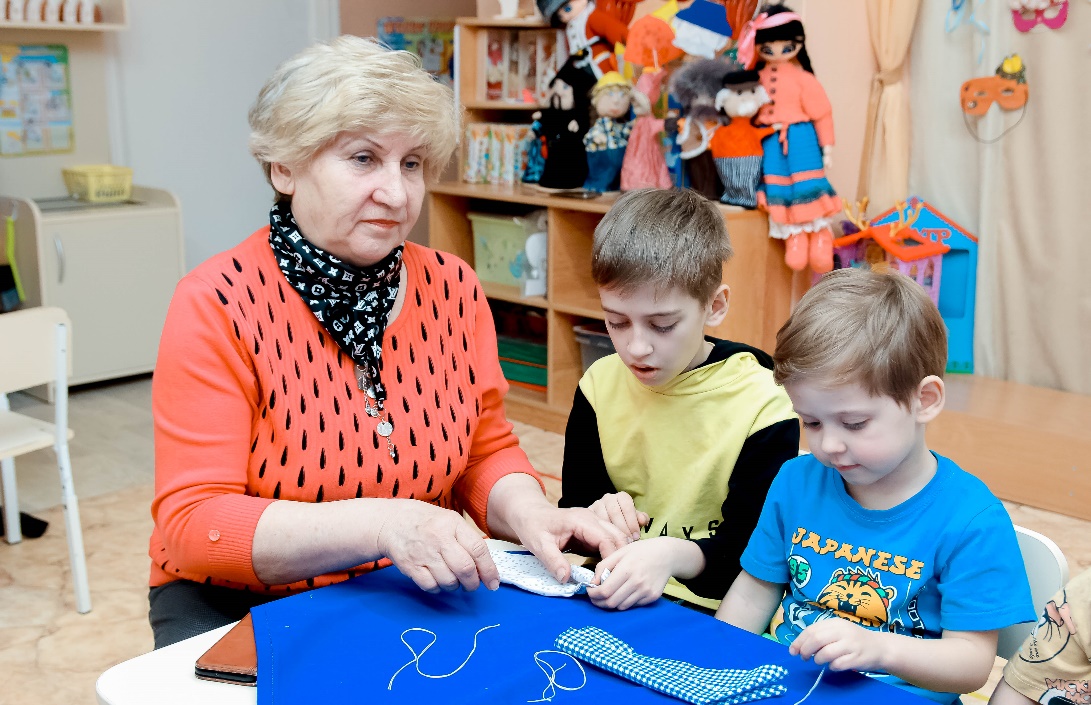 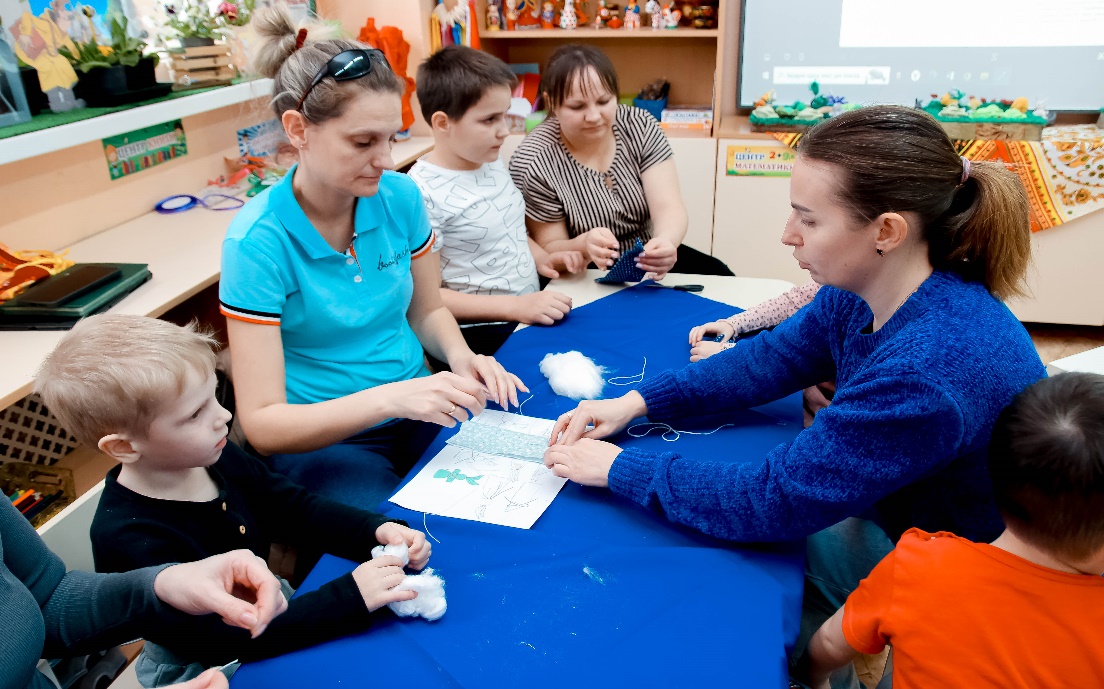 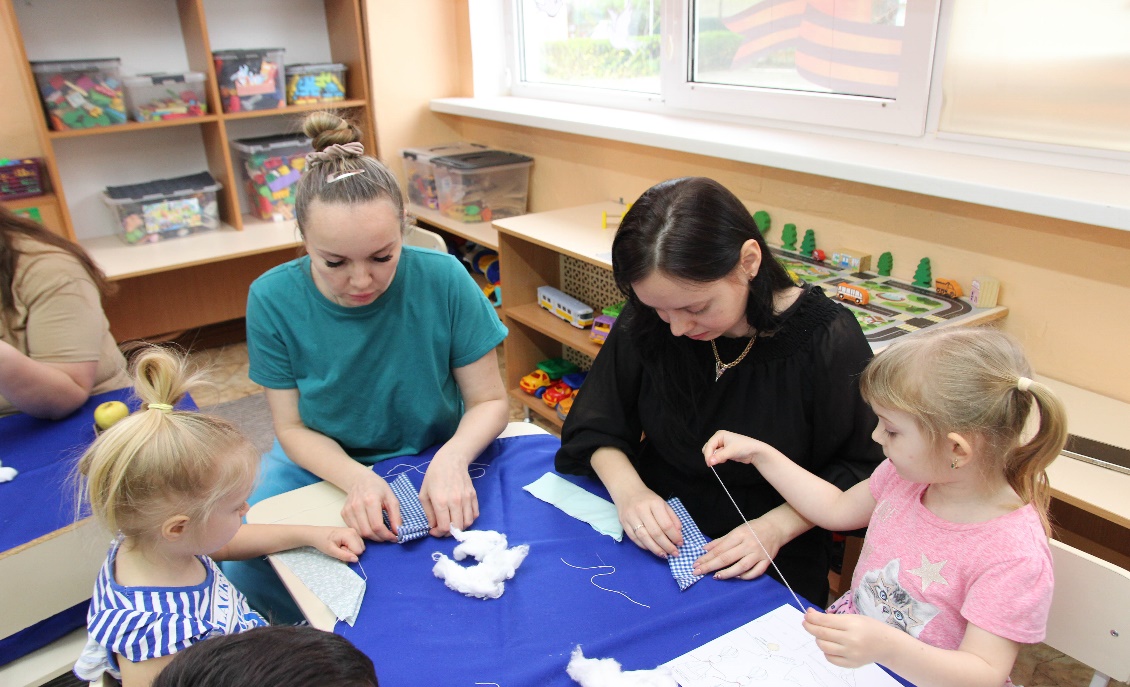 Я миленький зайчик, на указательный пальчик.Надевай скорей меня, будем мы с тобой друзья.Я и песню сочиню, и от скуки помогу.Поиграю, пошучу, колыбельную спою.Помогу советом, утая секреты.Вот такой я зайчик, прыг к тебе на пальчик.Твой секрет держу, никому не расскажу.
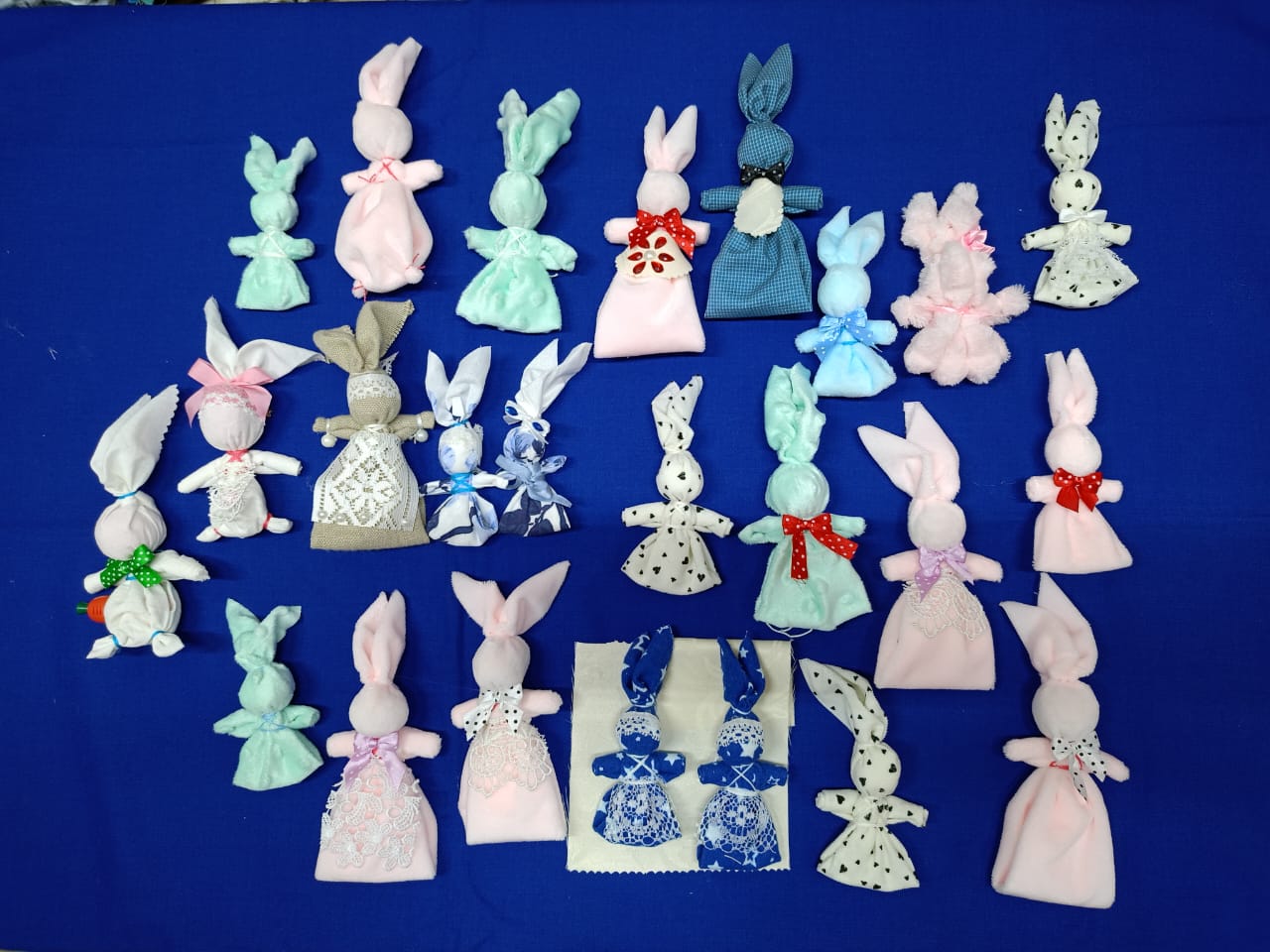 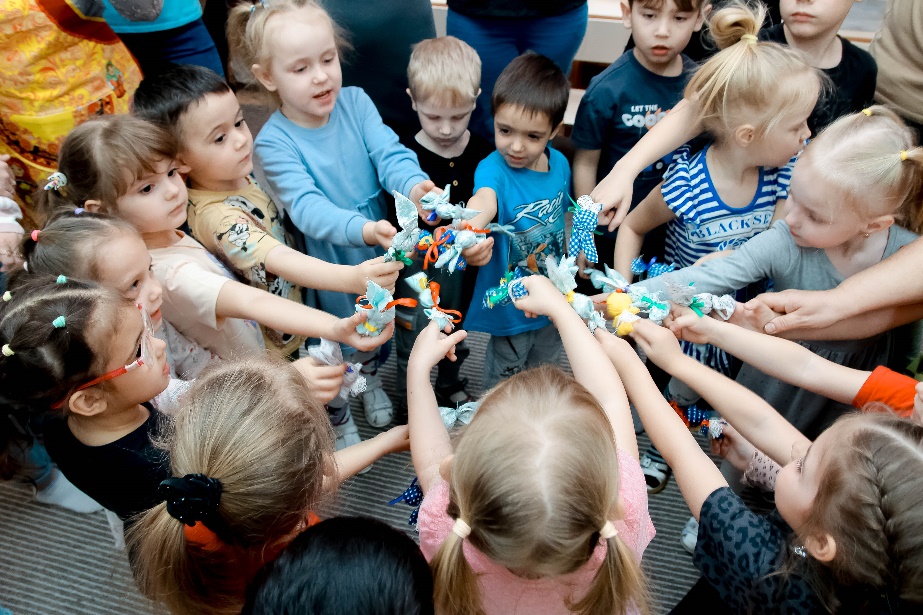 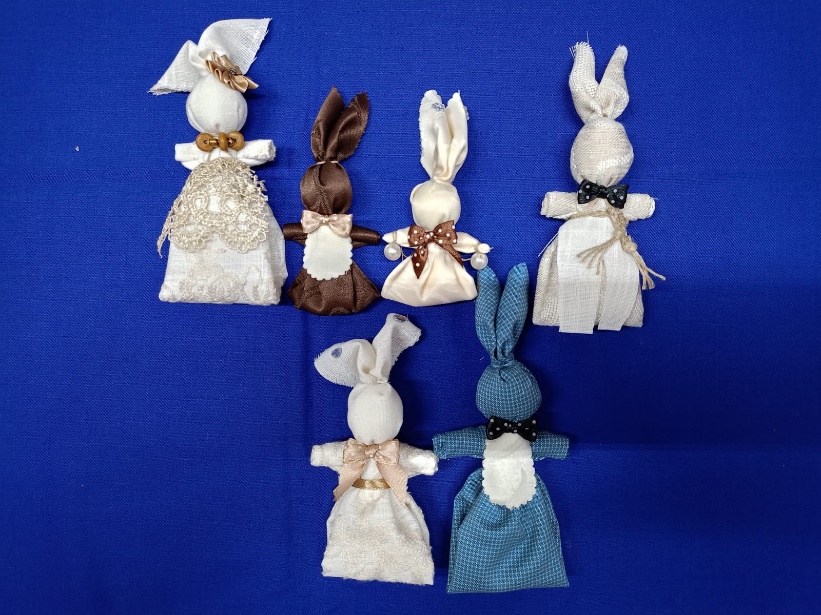 Творческие встречи педагогов с родителями
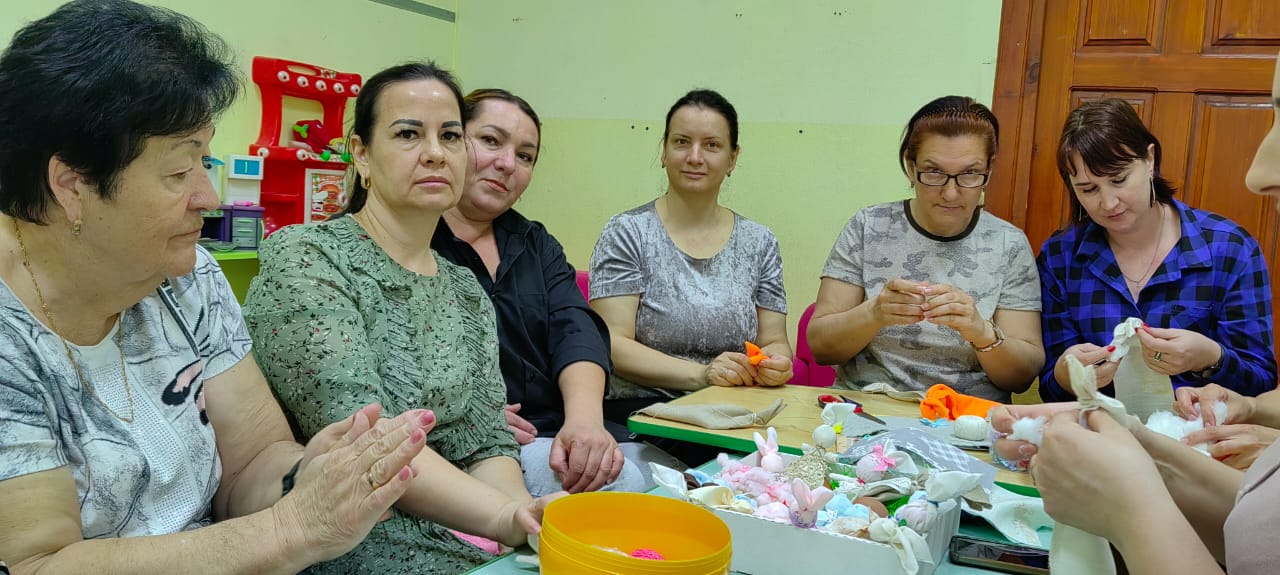 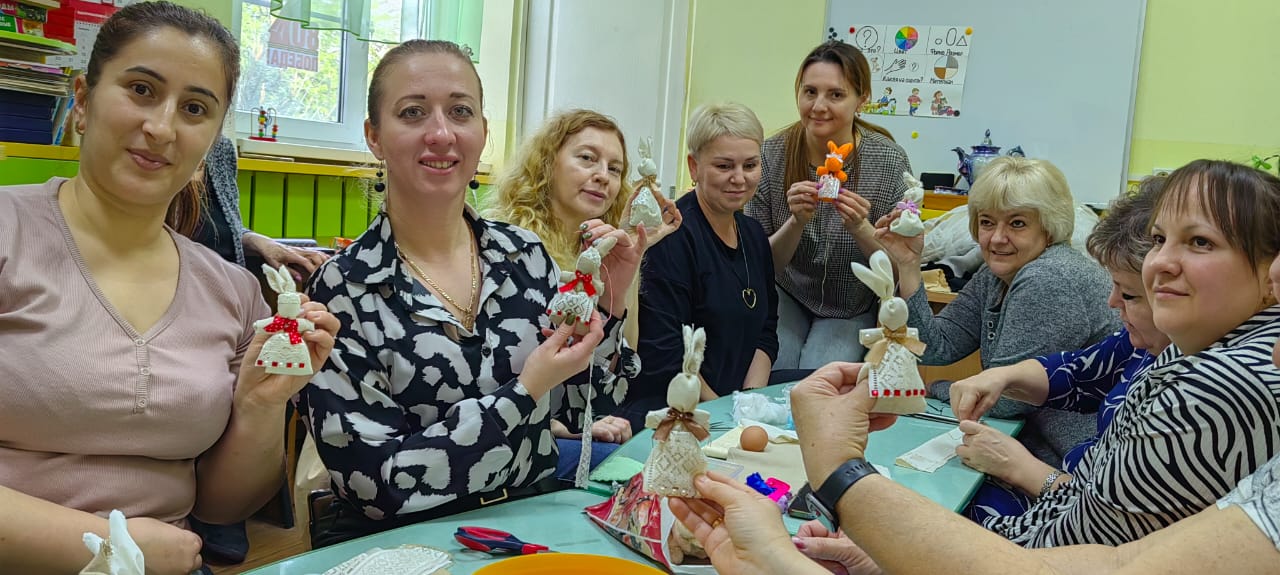 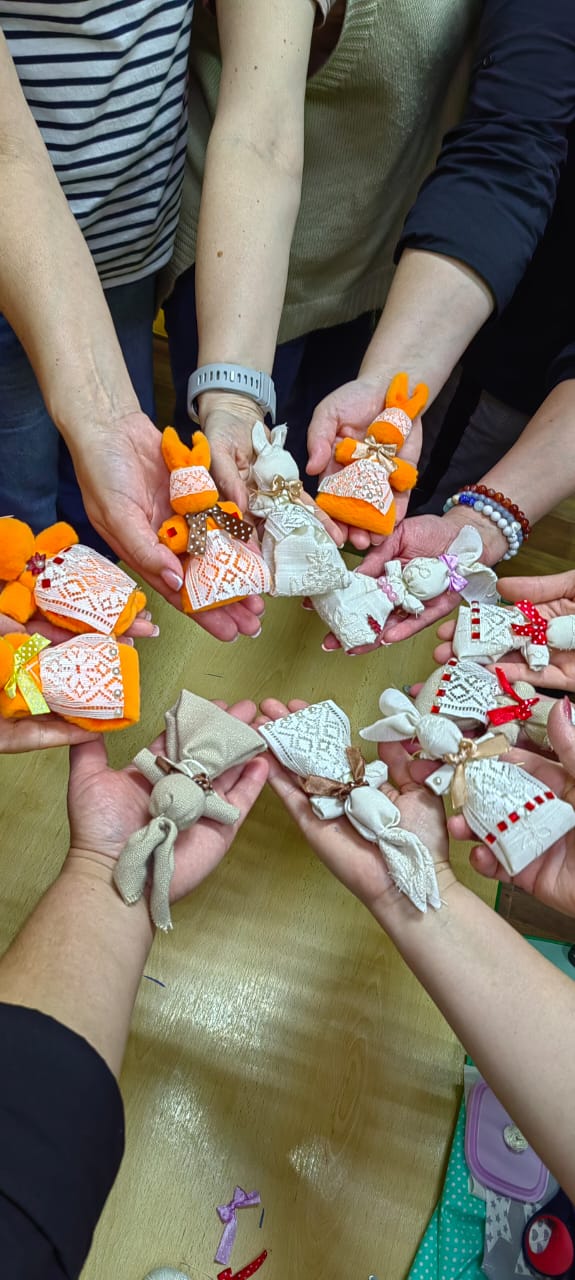 Родители и педагоги- «Ангел» и «Отдарок-на-подарок»
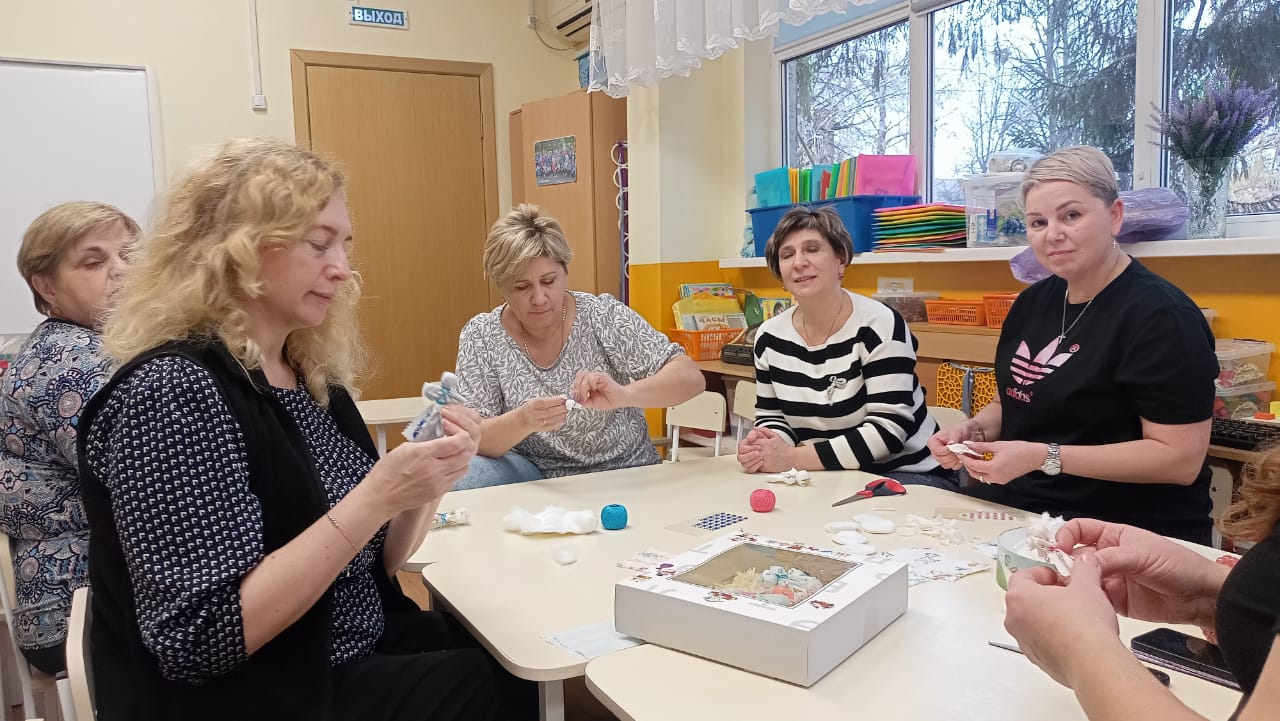 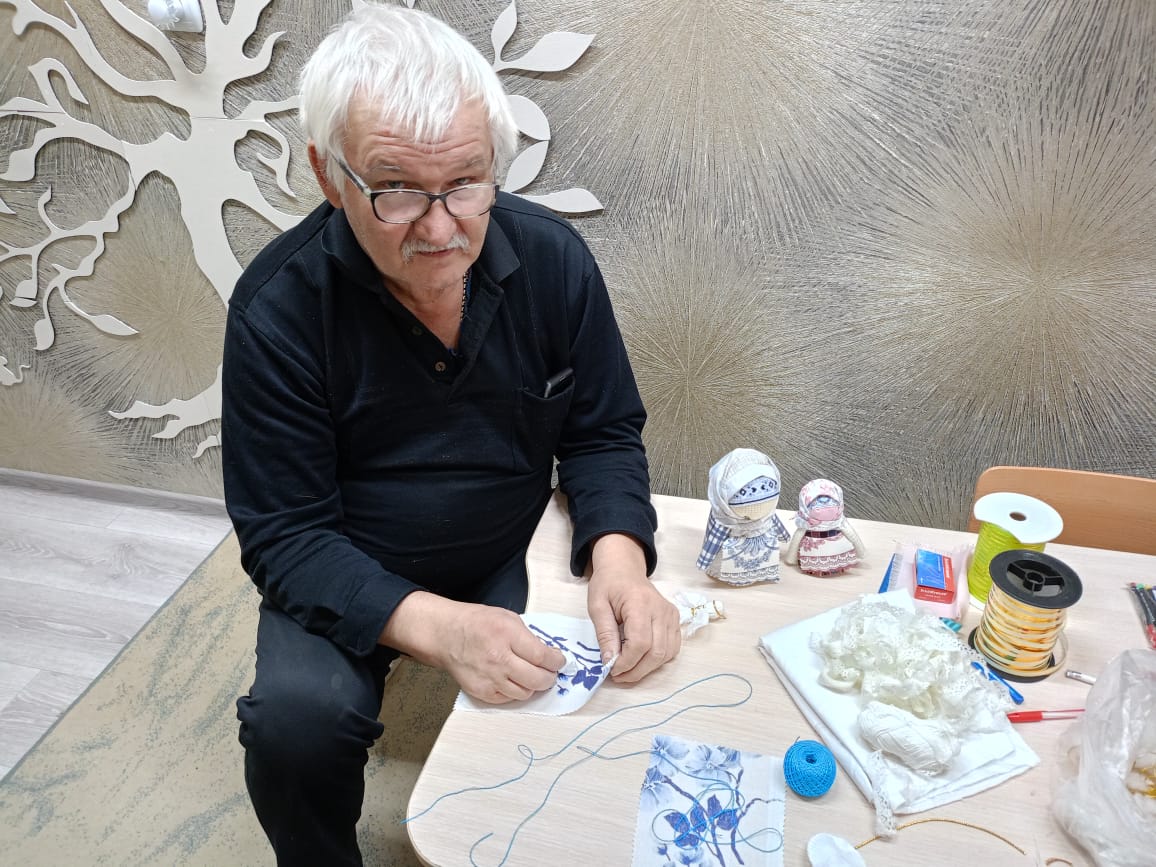 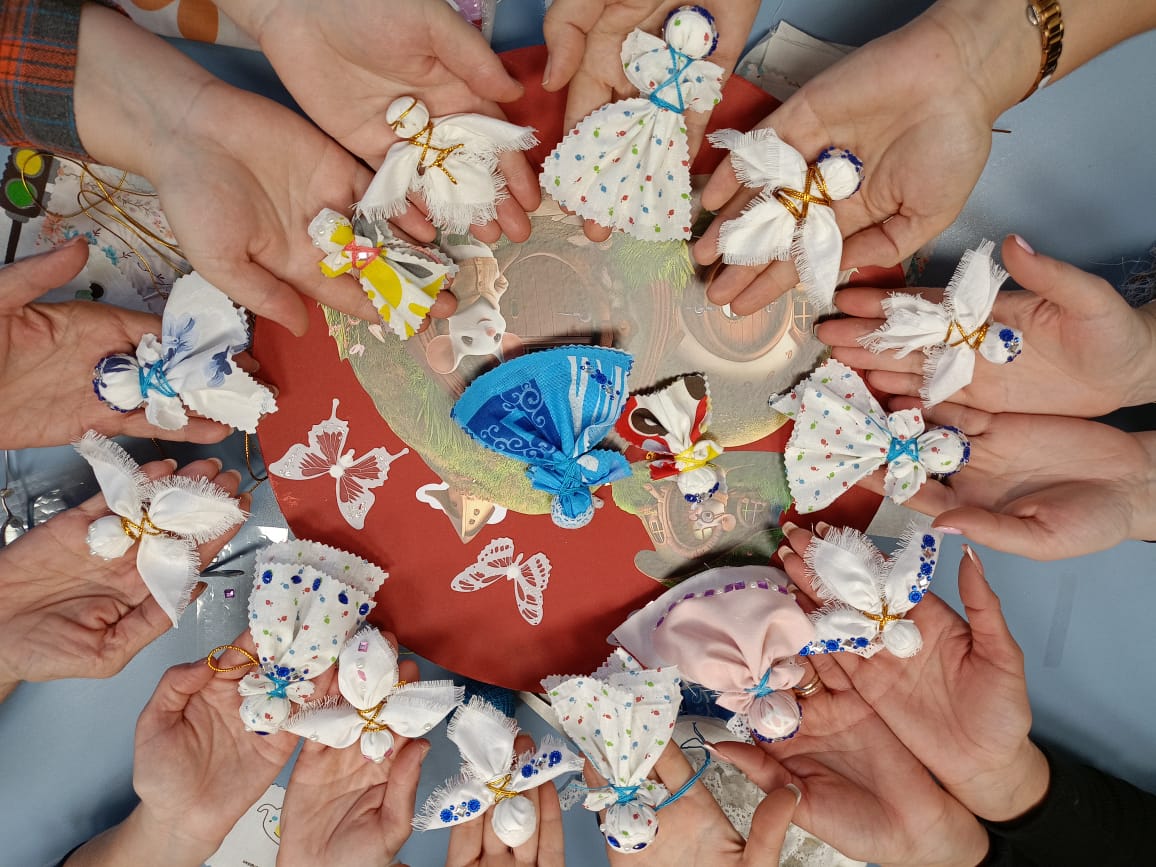 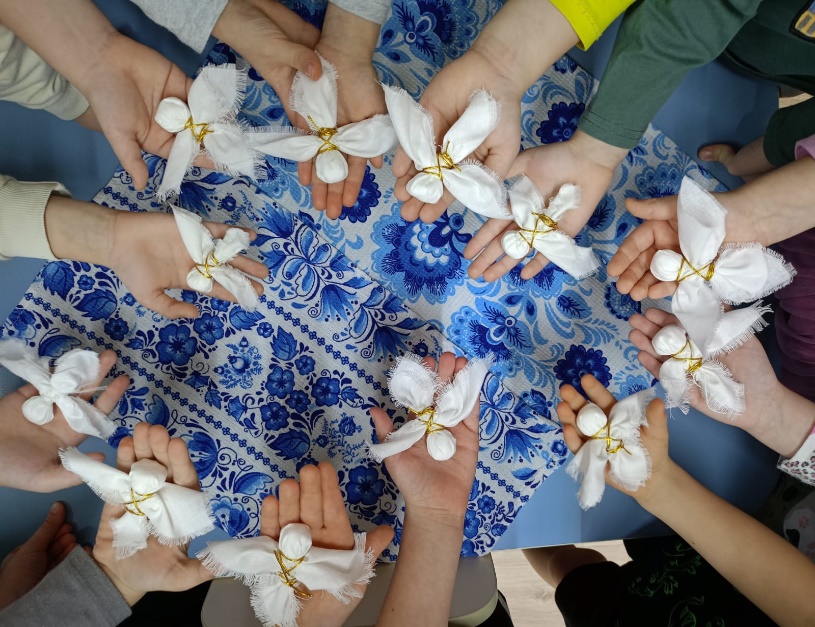 Творческие встречи «Взрослые и дети». Георгиевская лента-брошь с Ангелом.
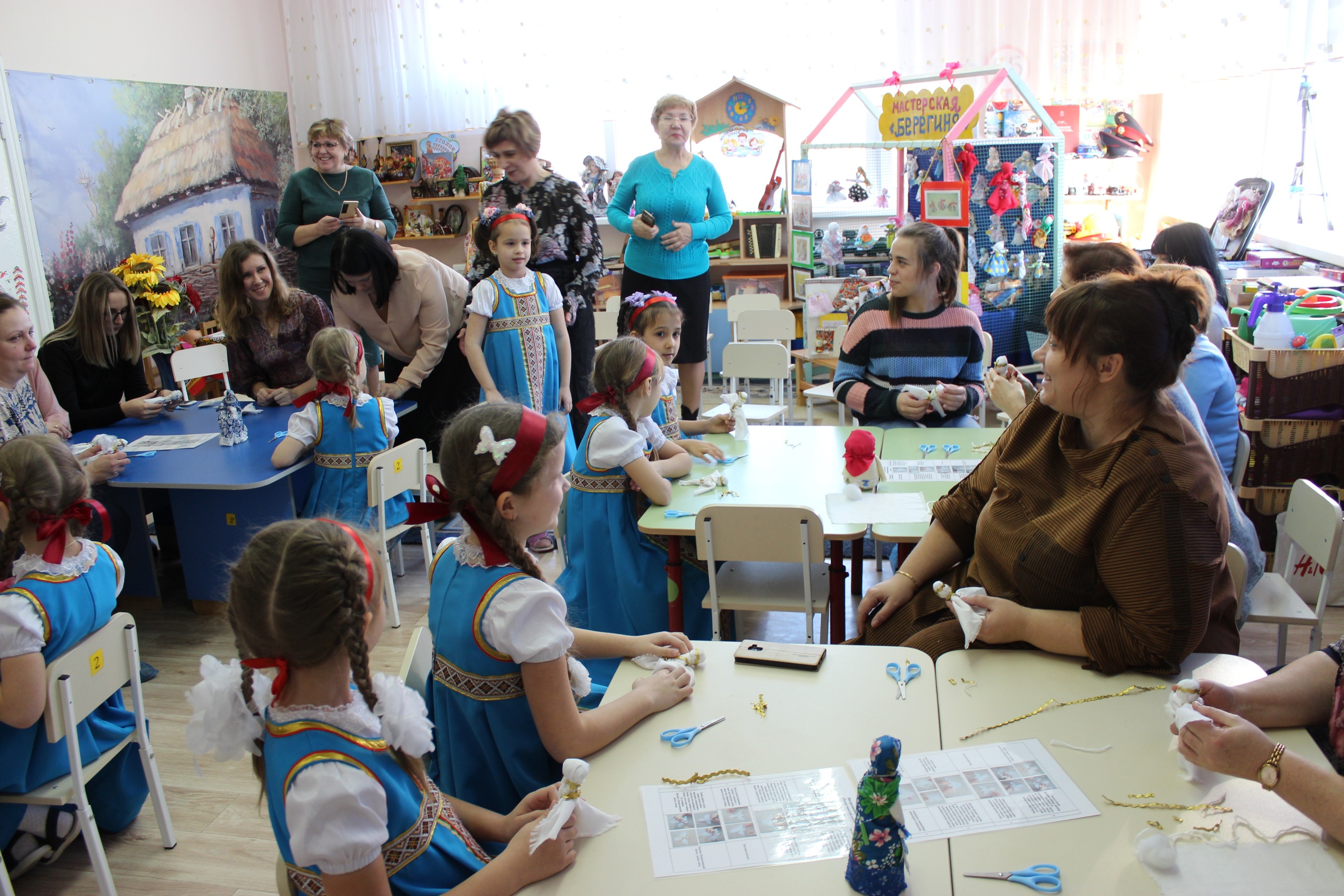 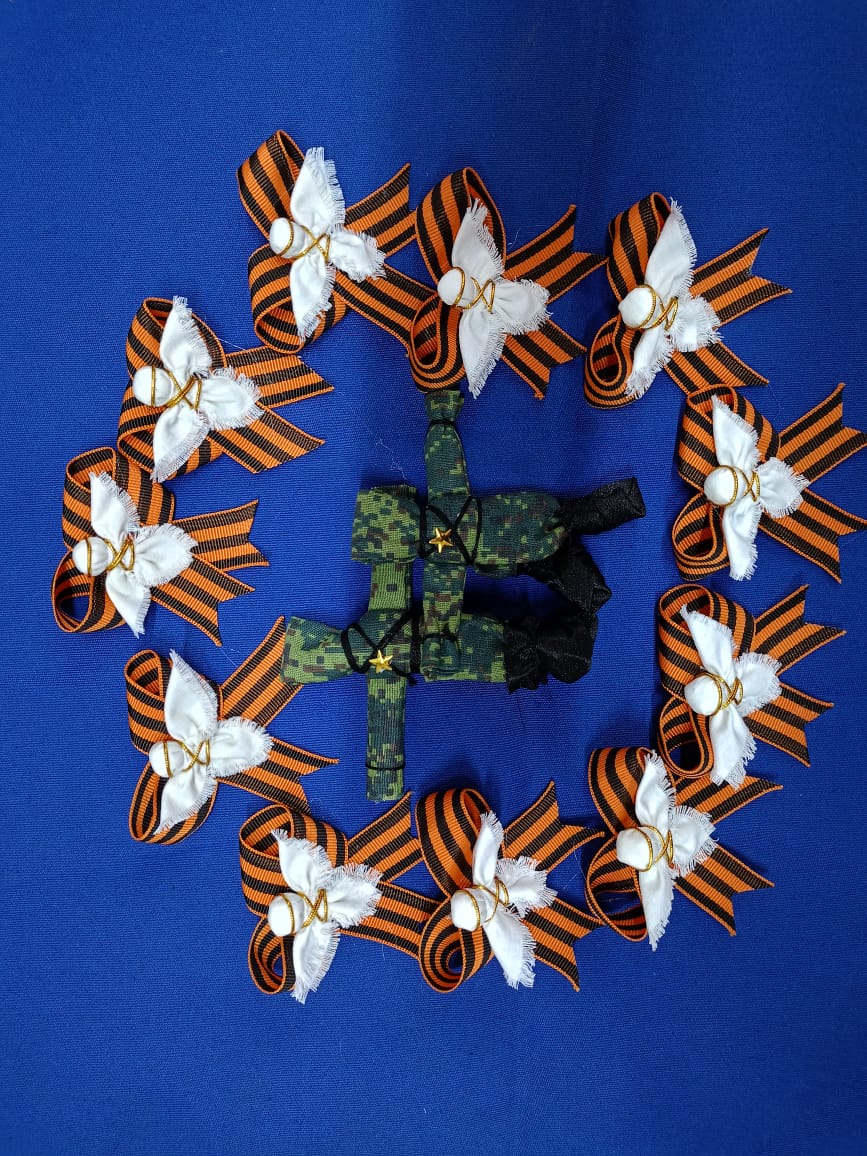 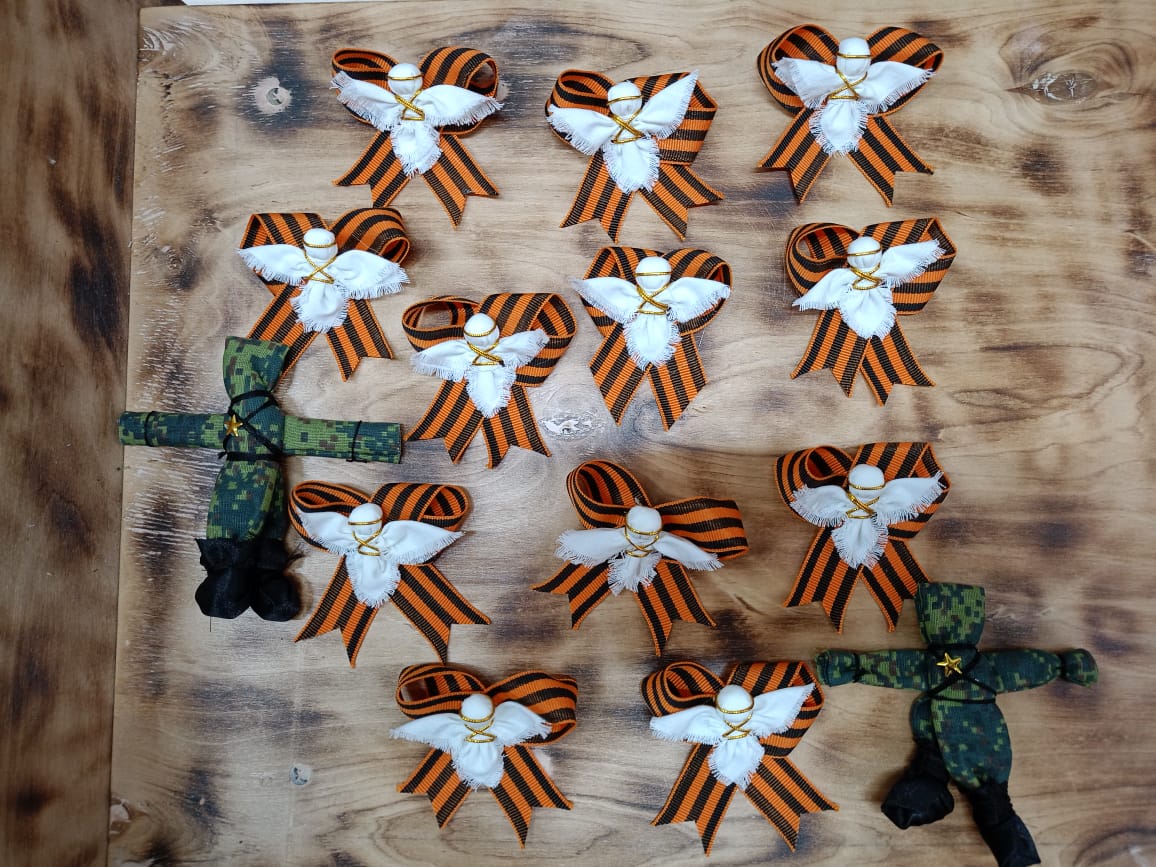 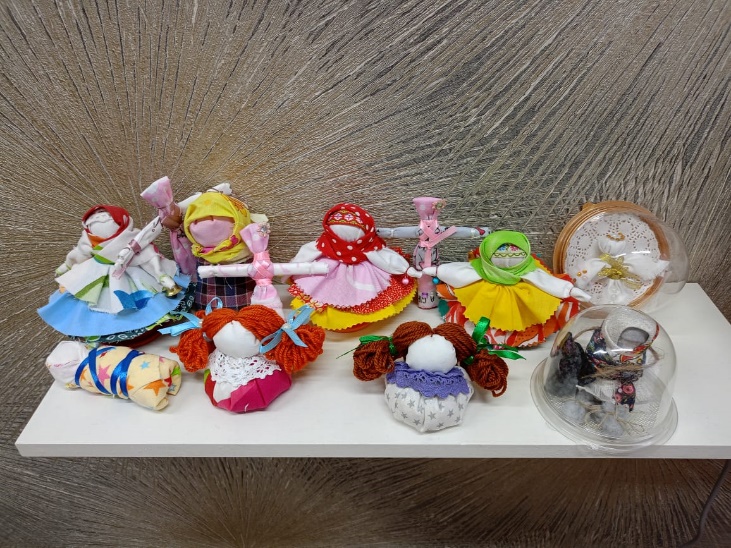 Спасибо  за внимание !
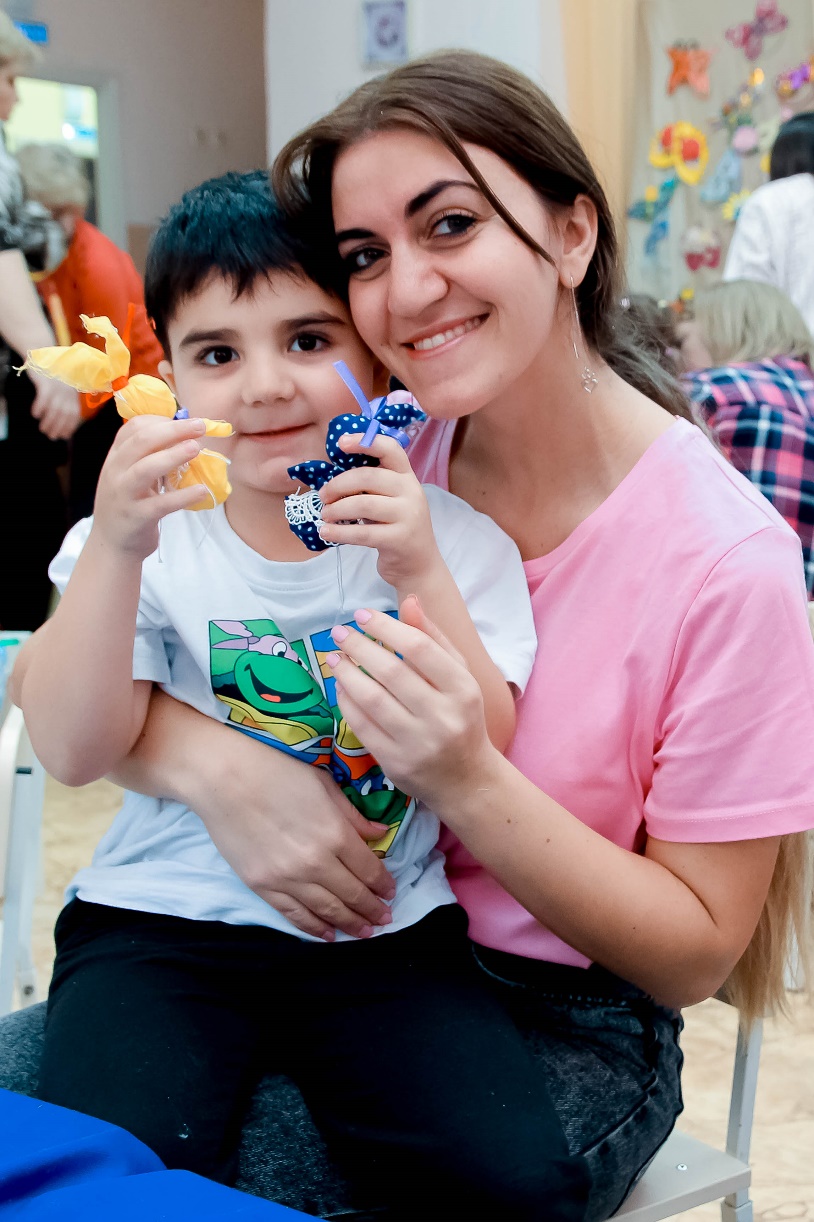 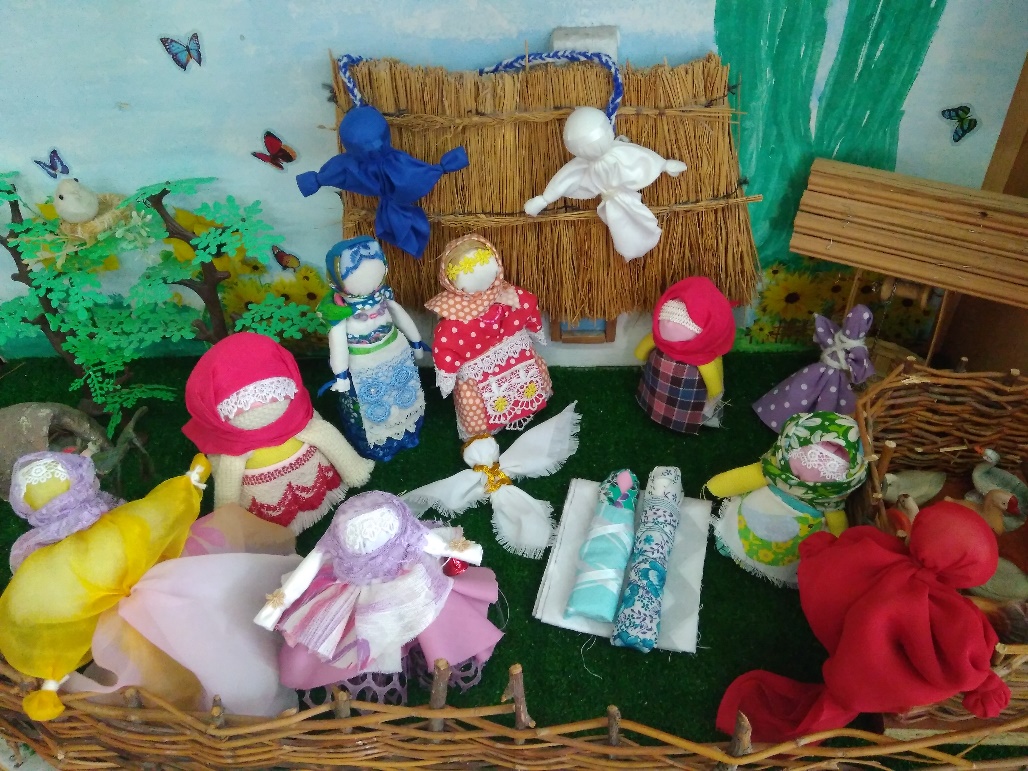